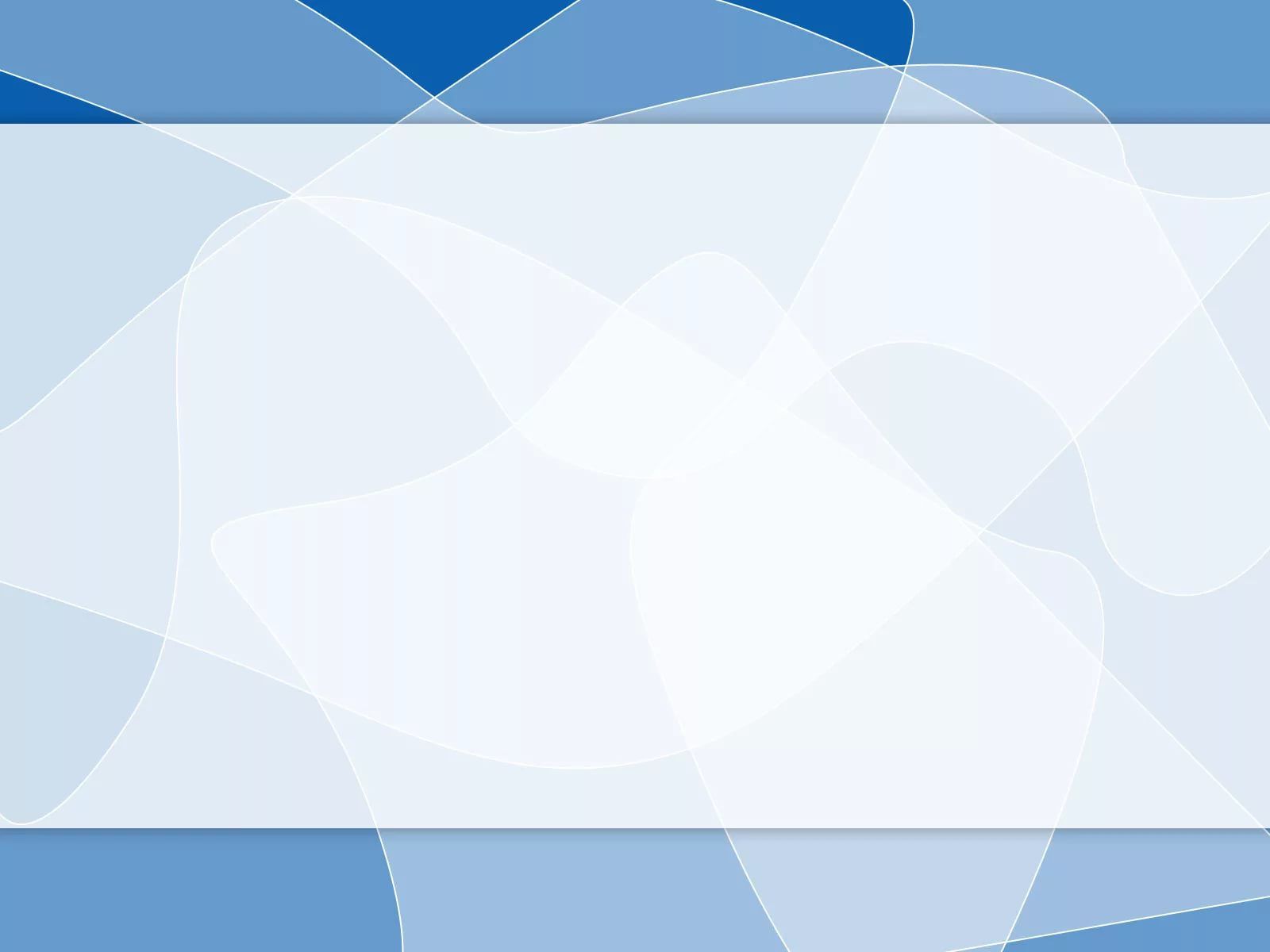 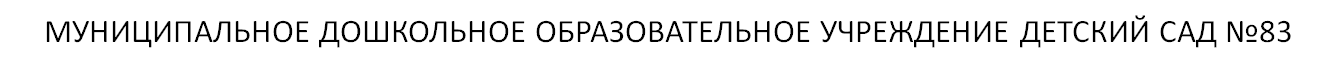 Портфолио воспитателя
Кузнецовой Ольги Валерьевны


Г. Рыбинск
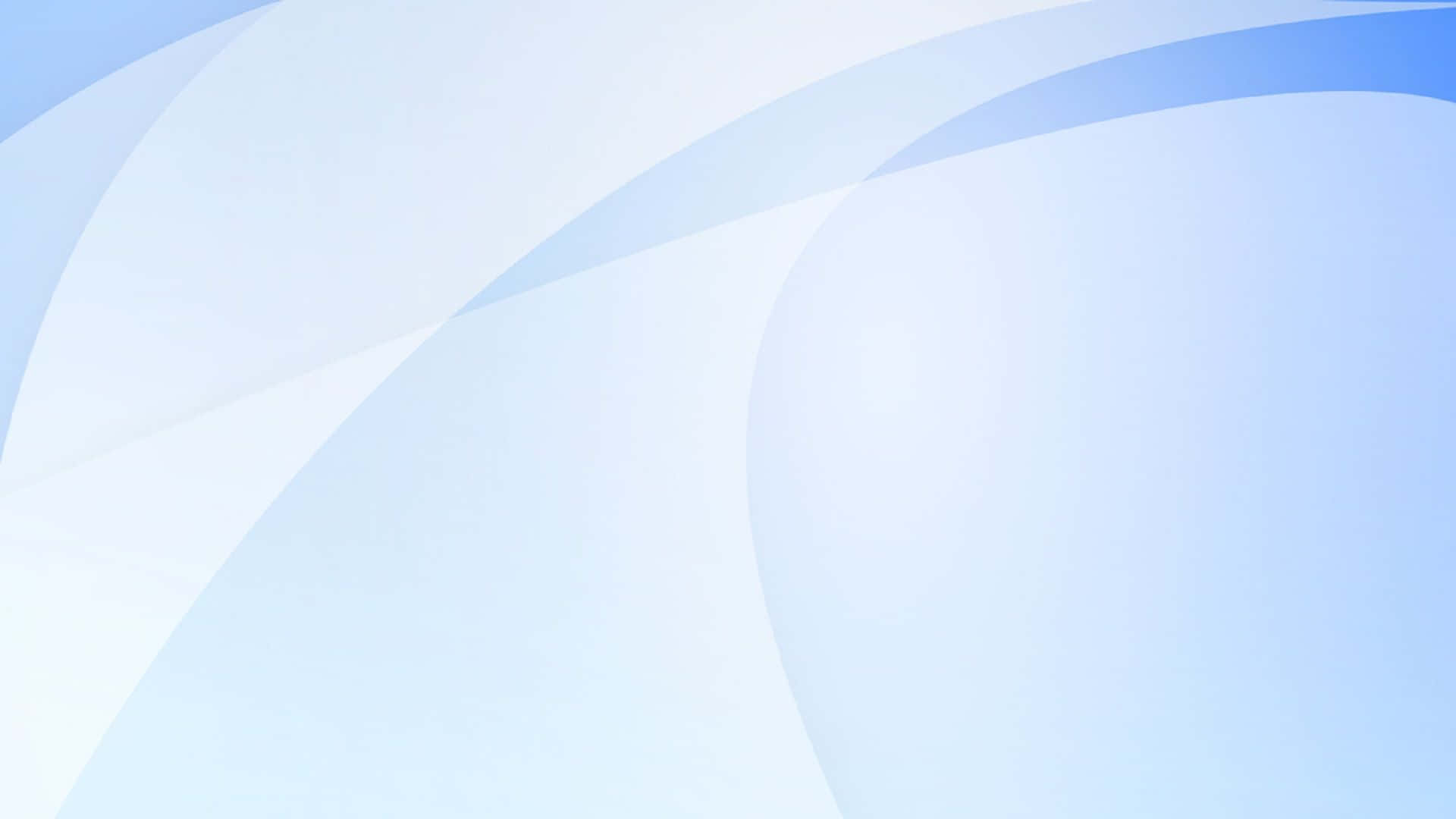 Немного о себе
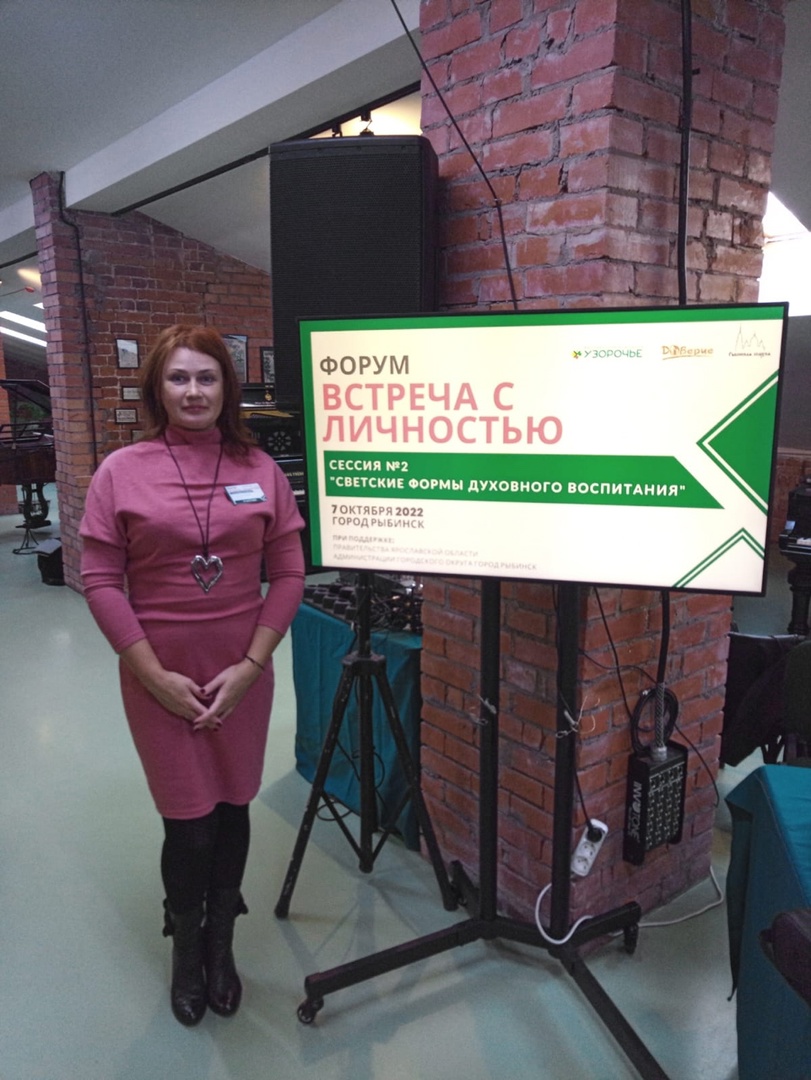 Дата рождения: 30.04.1973
Стаж педагогической работы: 24 года 
Наличие квалификационной категории по данной должности: первая категория
Профессиональное образование: Высшее
Электронная почта: mamylka14@gmail.com
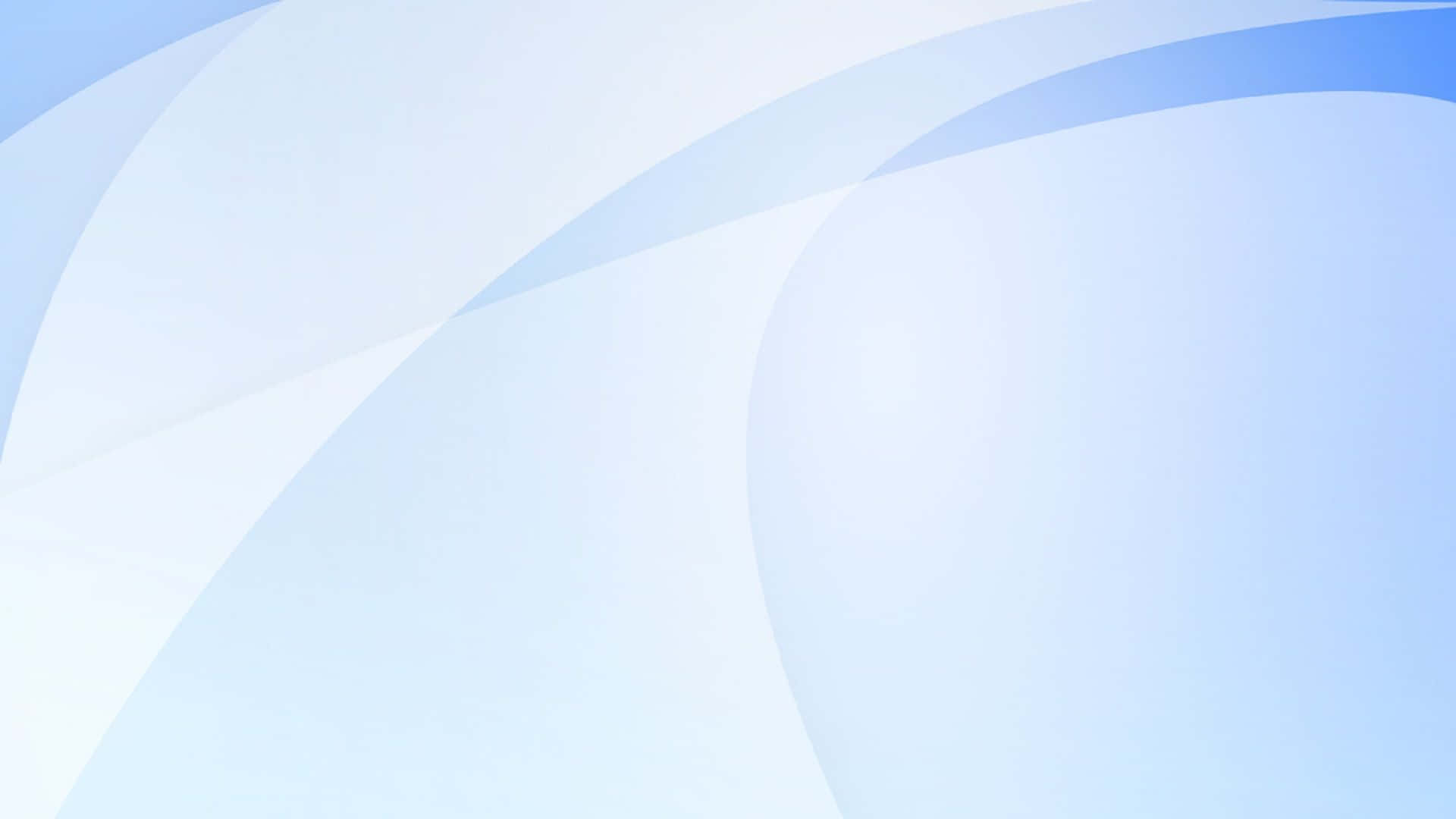 Педагогическое кредо
По моему мнению, моя профессия одна из самых важных и нужных!
 Мою точку зрения разделяют и многие известные ученые, философы. 
Вот некоторые из самых моих любимых:
В.И. Даль: «Воспитатель сам должен быть тем, чем он хочет сделать воспитанника».
А.С. Макаренко: «Только живой пример воспитывает ребенка, а не слова, пусть самые хорошие, но не подкрепленные делом».
«Правильное воспитание – это наша счастливая старость, плохое воспитание – это наше будущее горе, это наши слезы, это наша вина перед другими людьми, перед все страной»
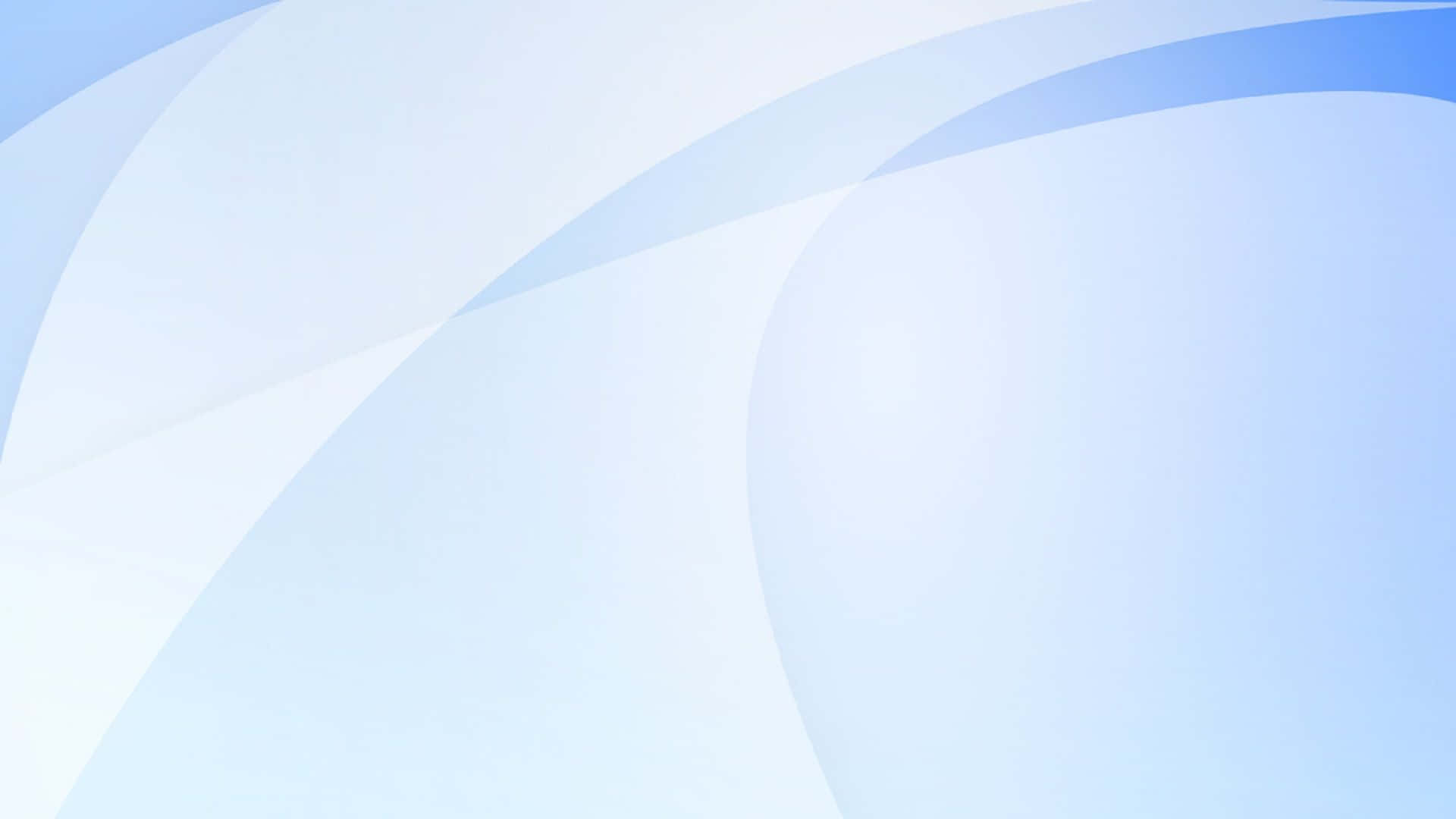 Курсы повышения квалификации
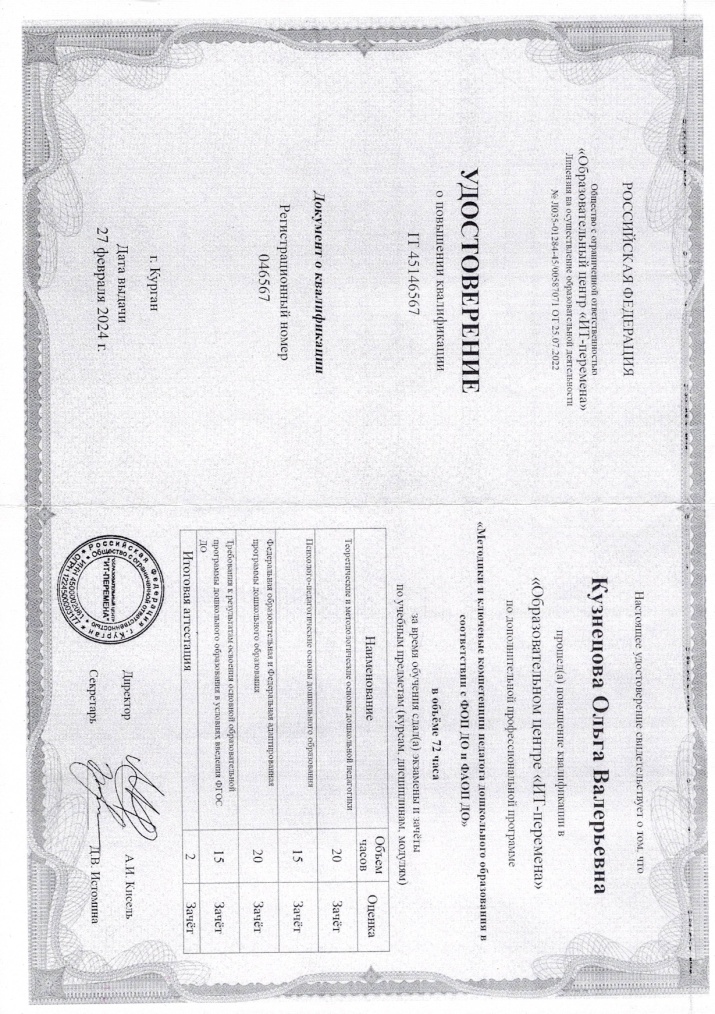 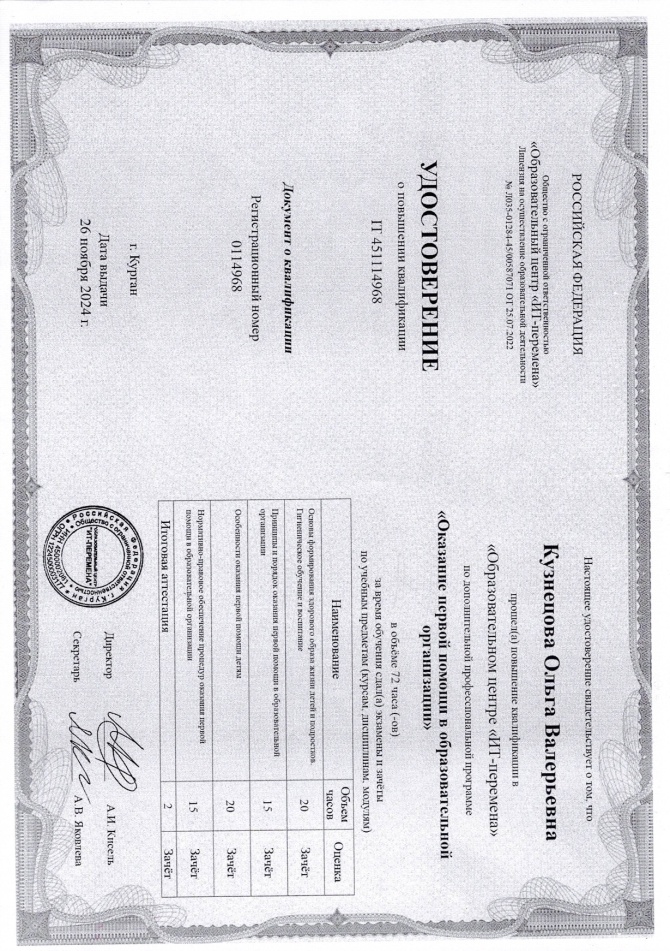 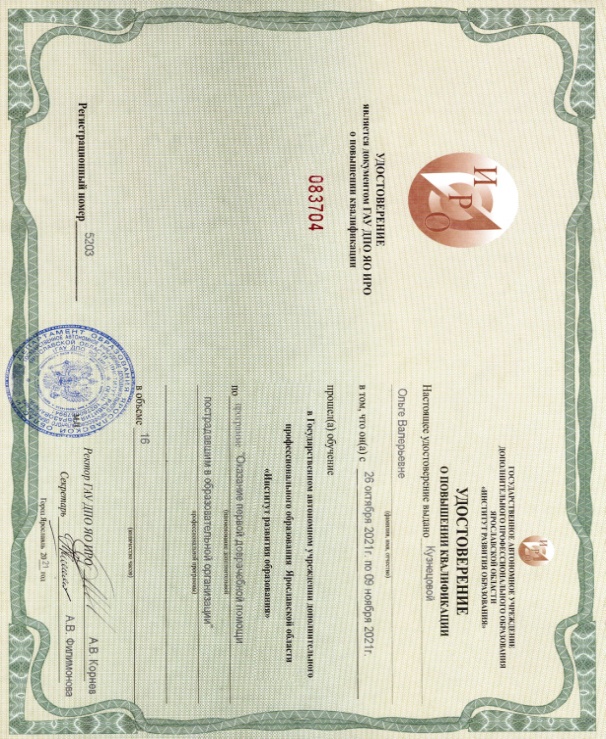 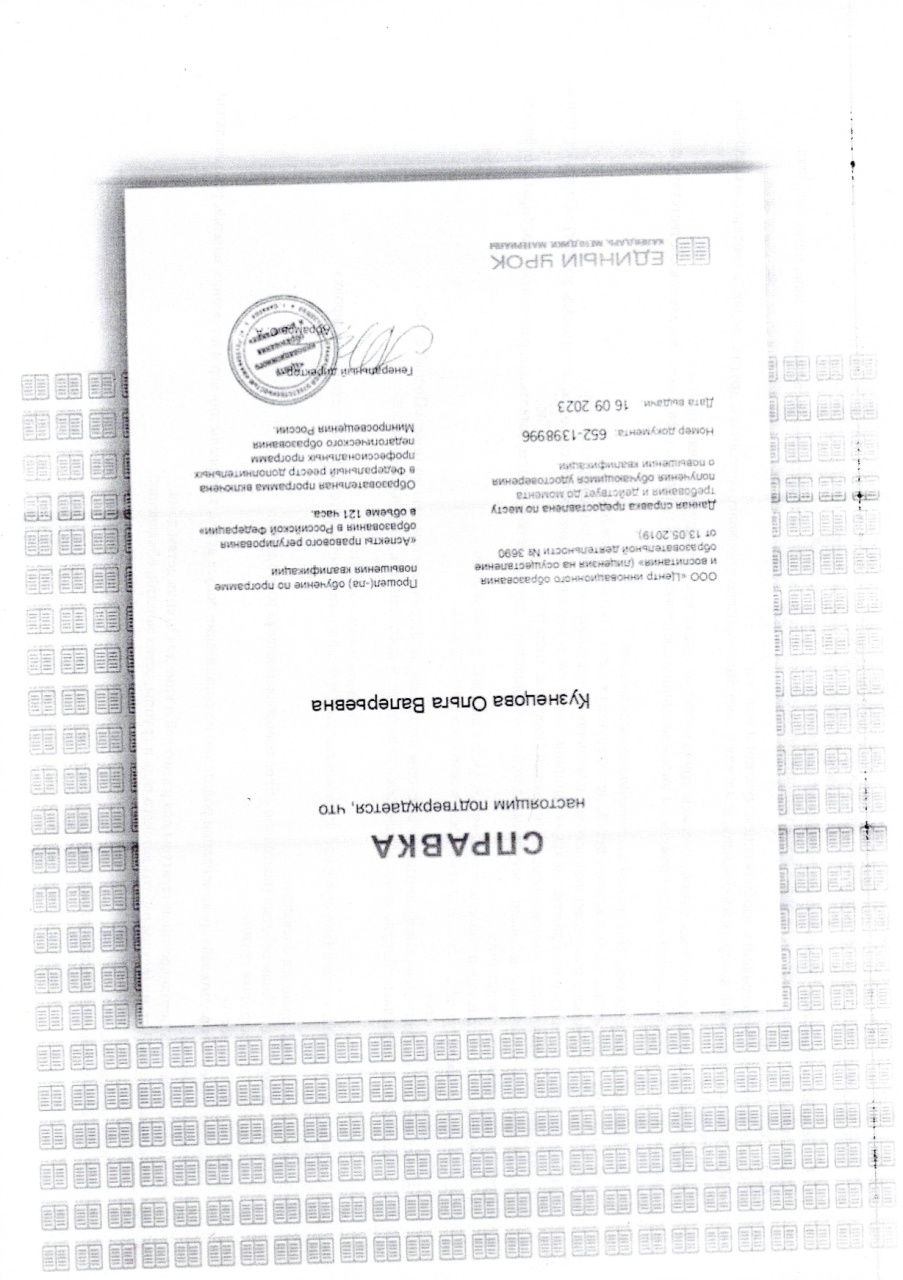 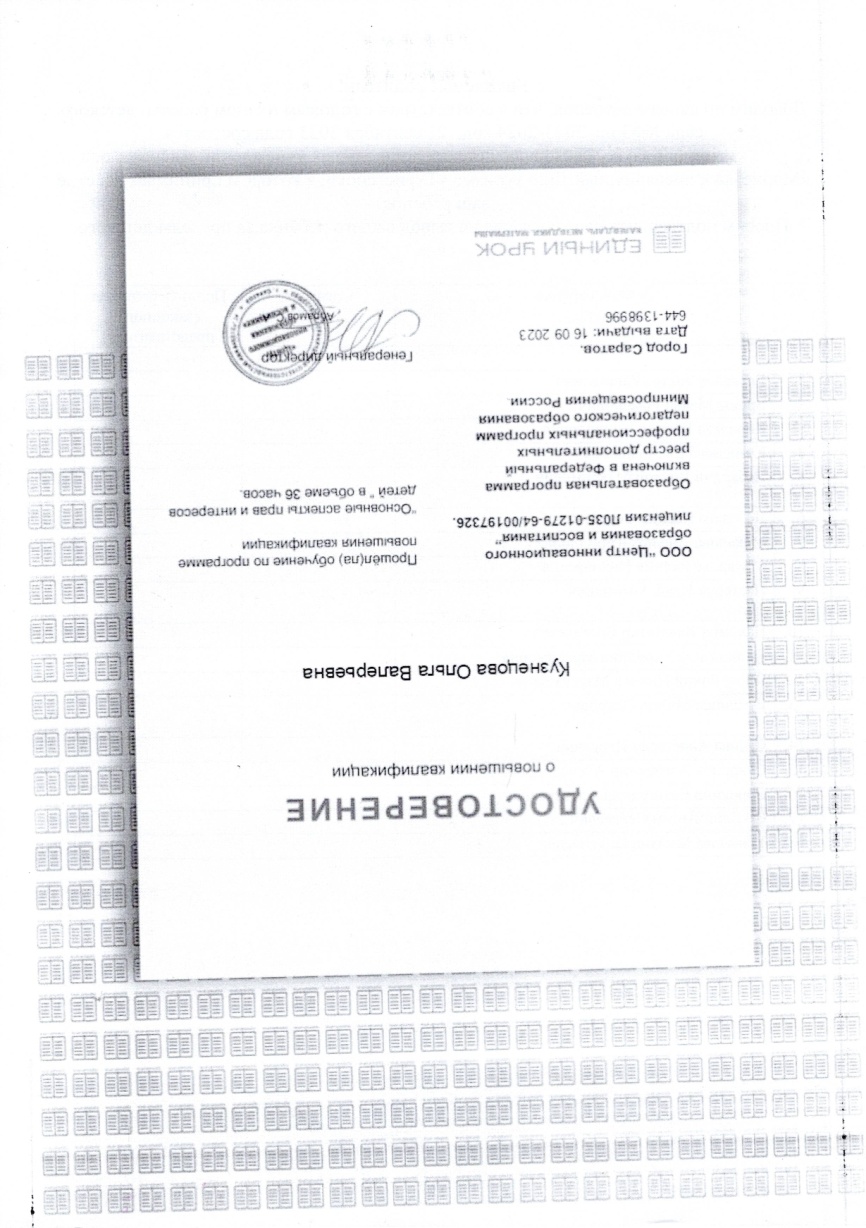 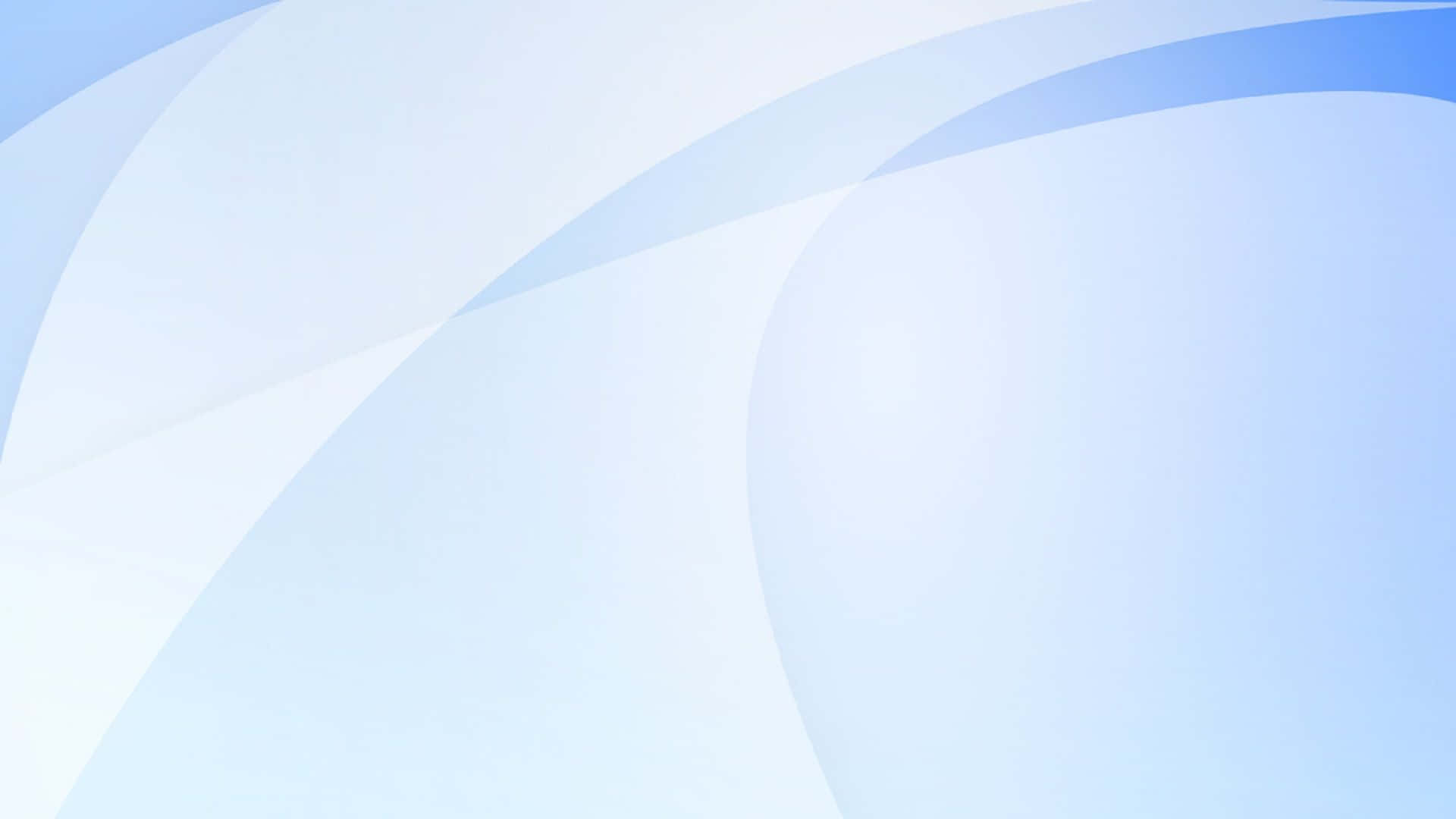 Результаты и достижения педагогической деятельности
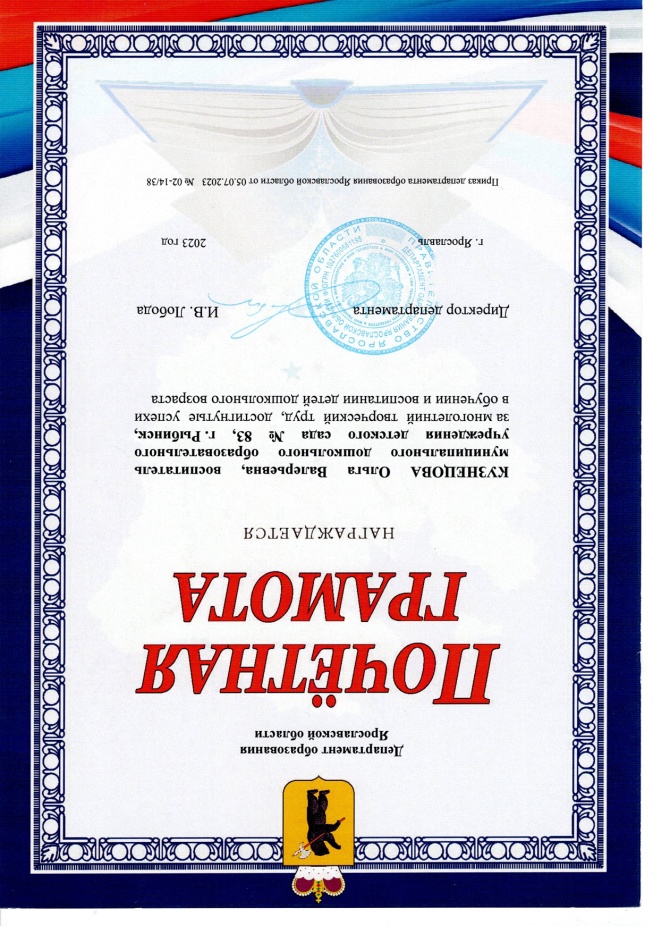 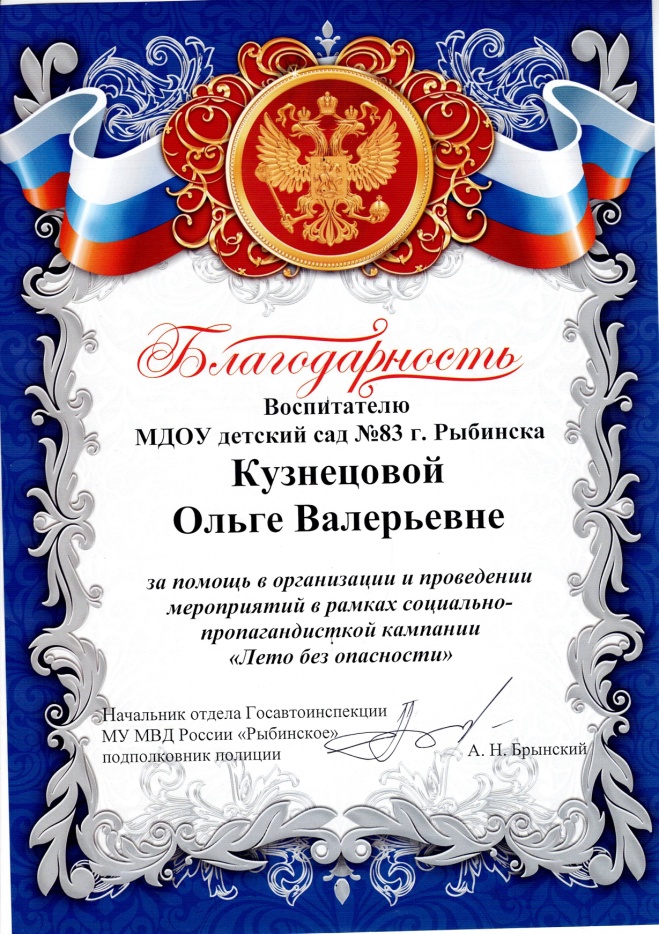 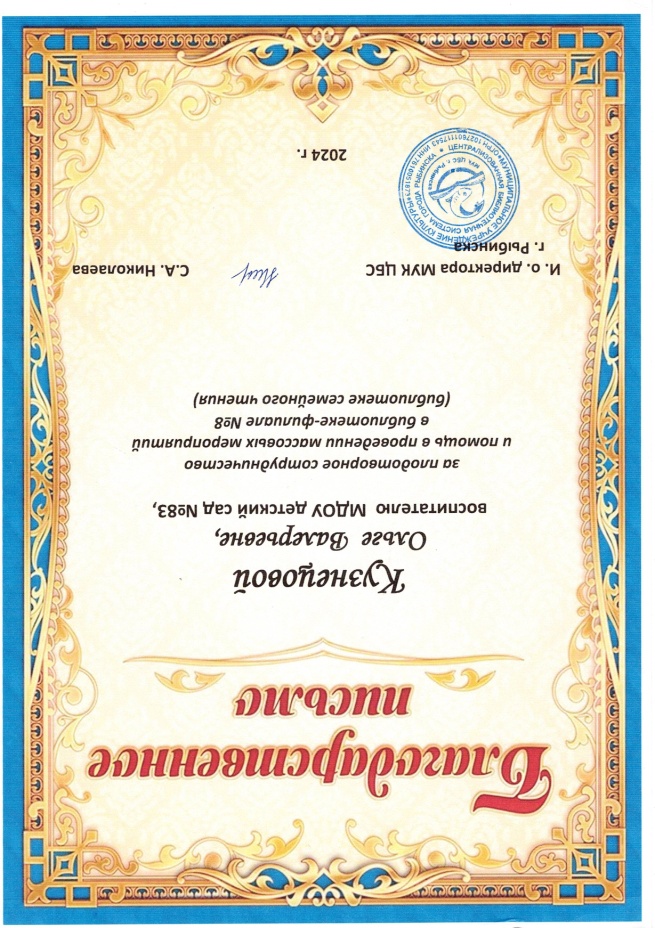 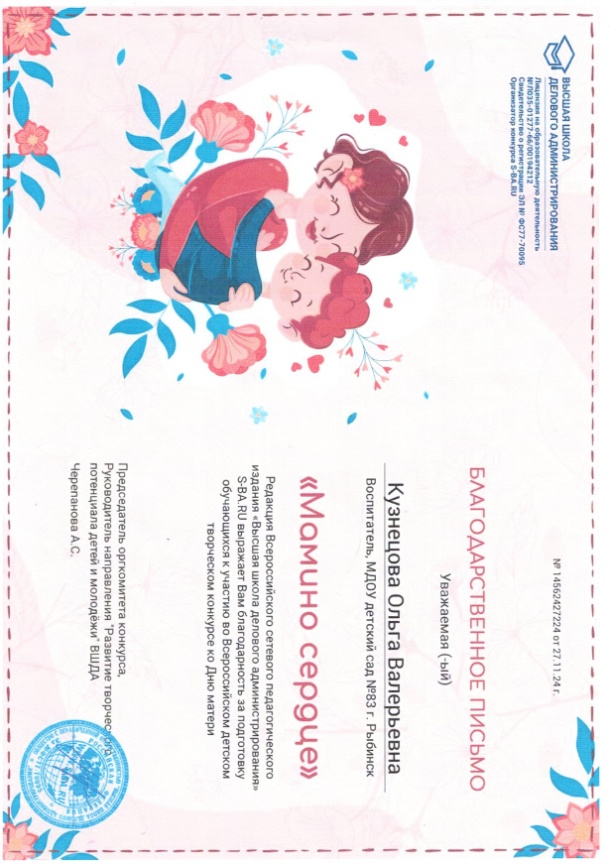 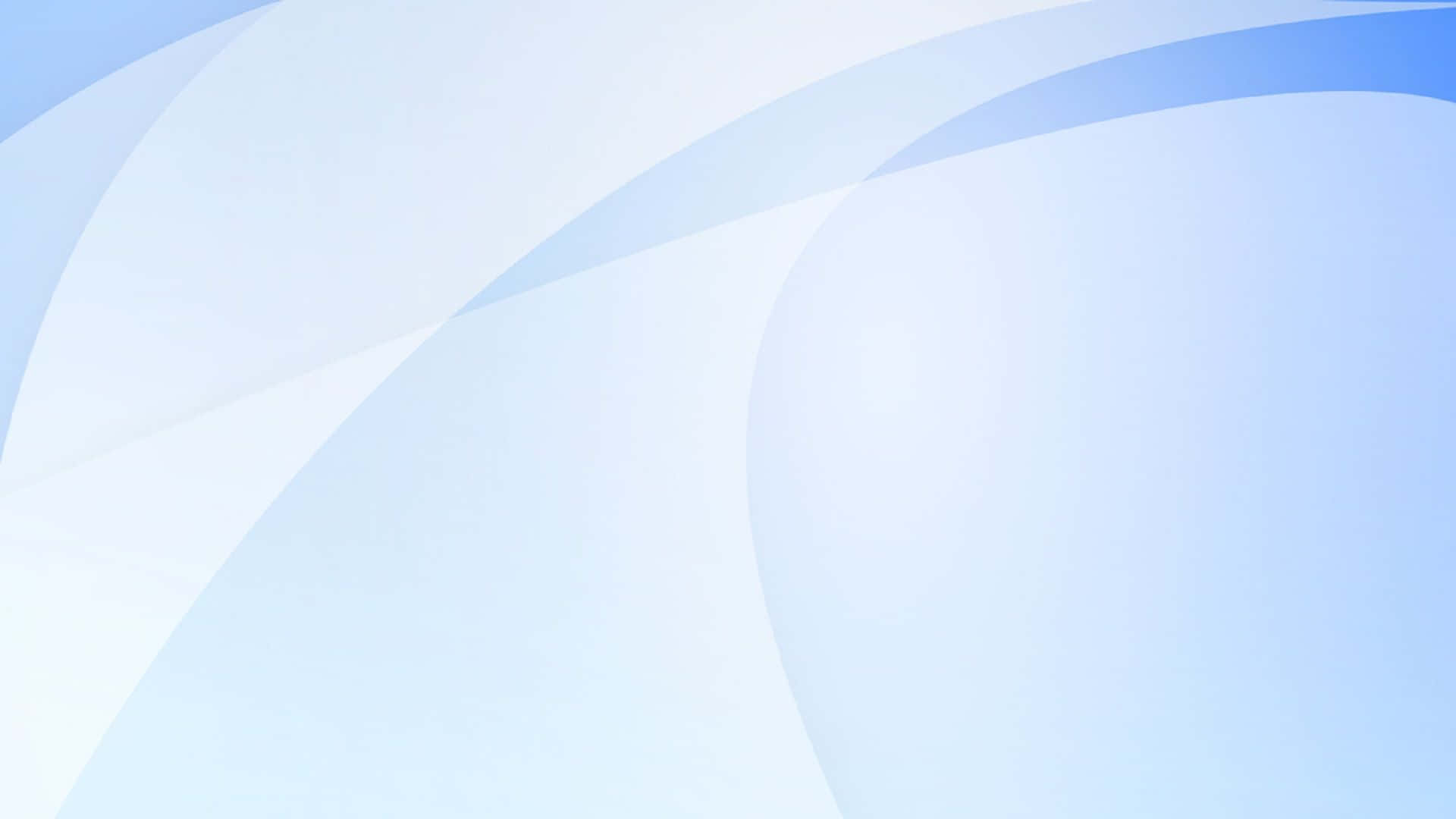 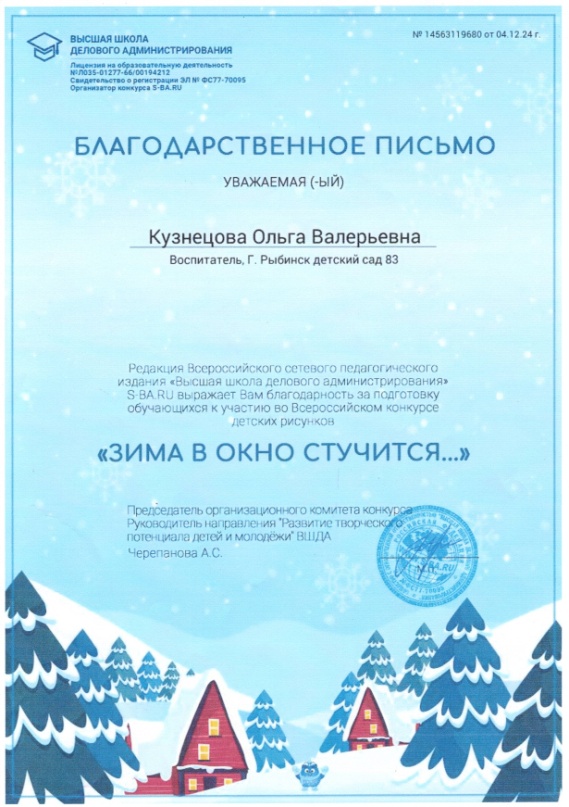 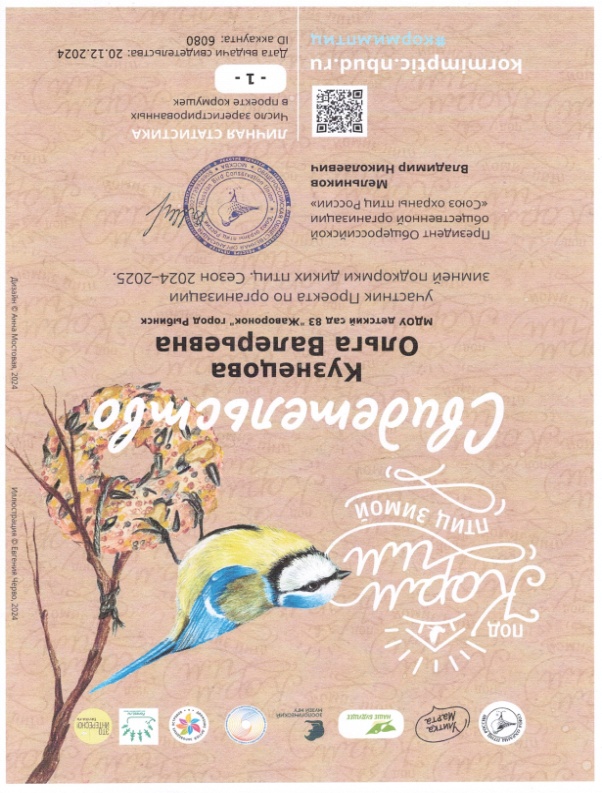 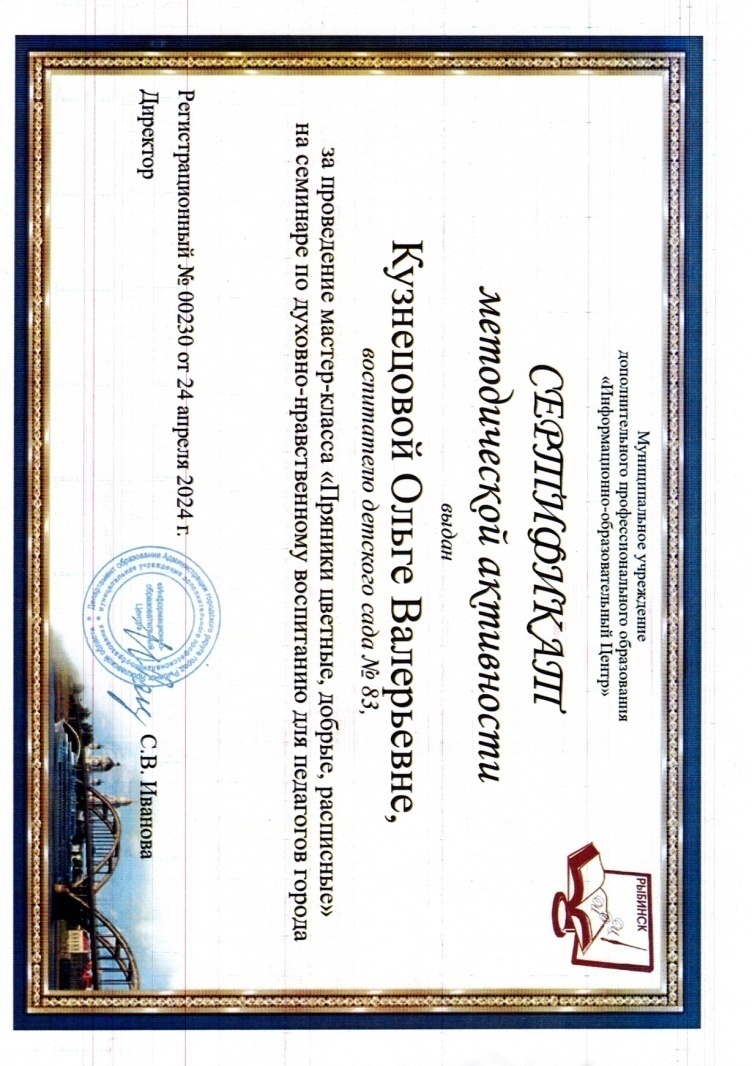 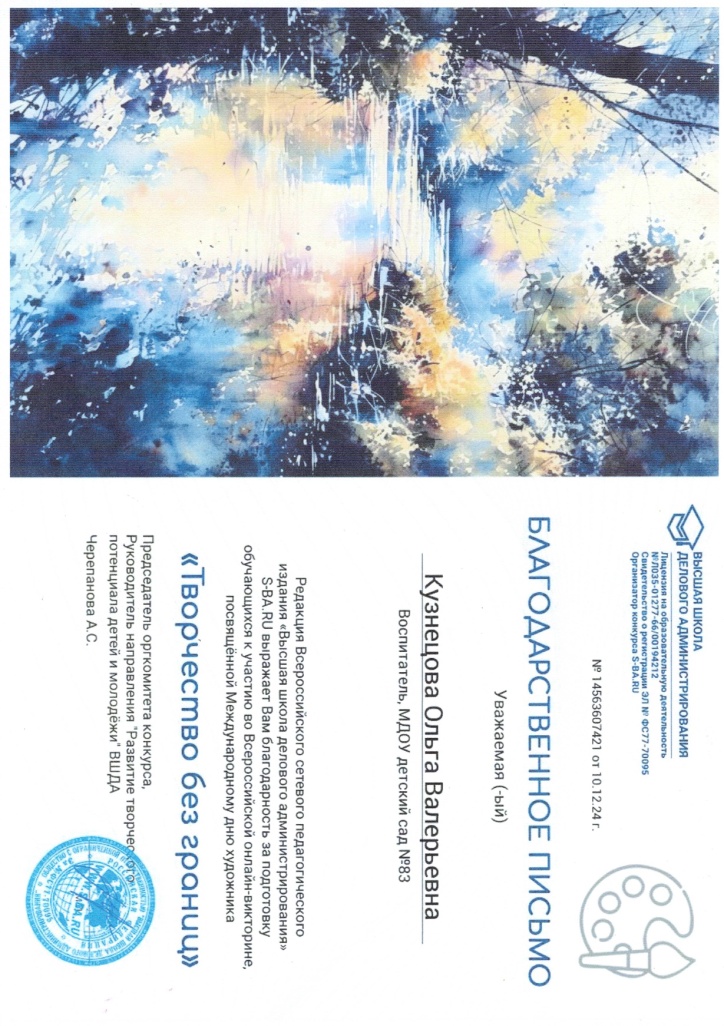 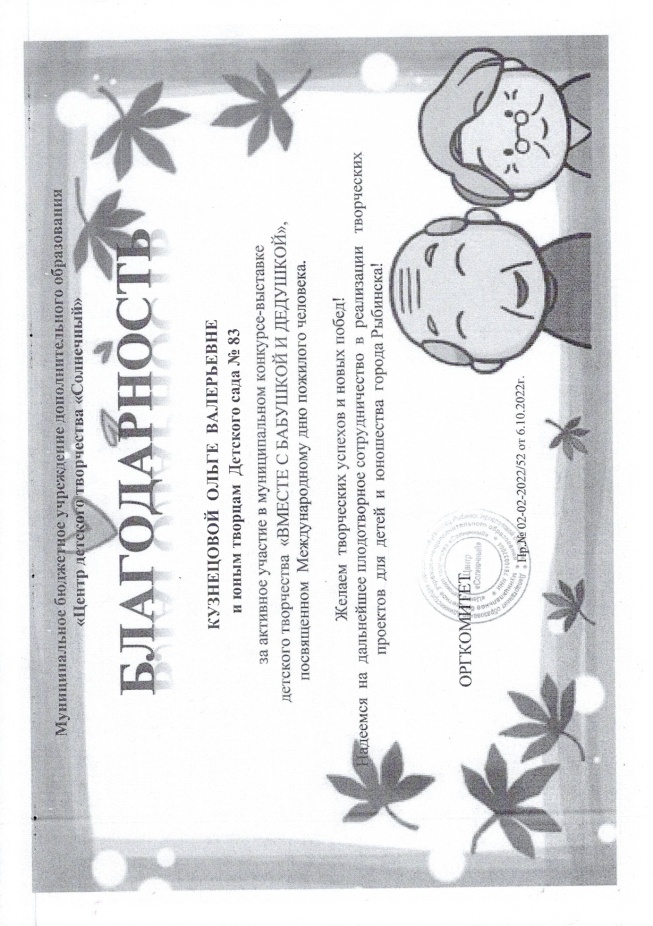 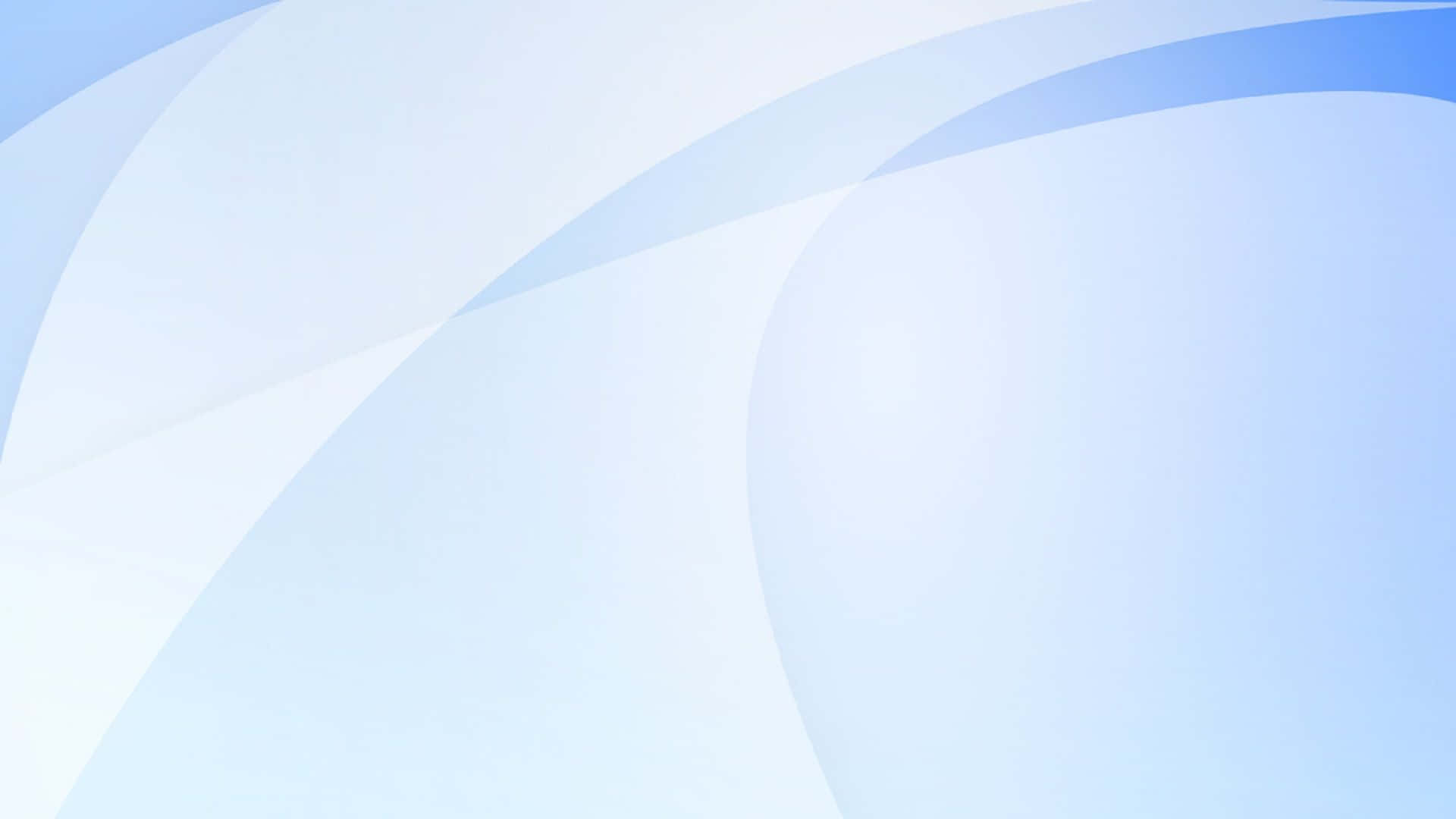 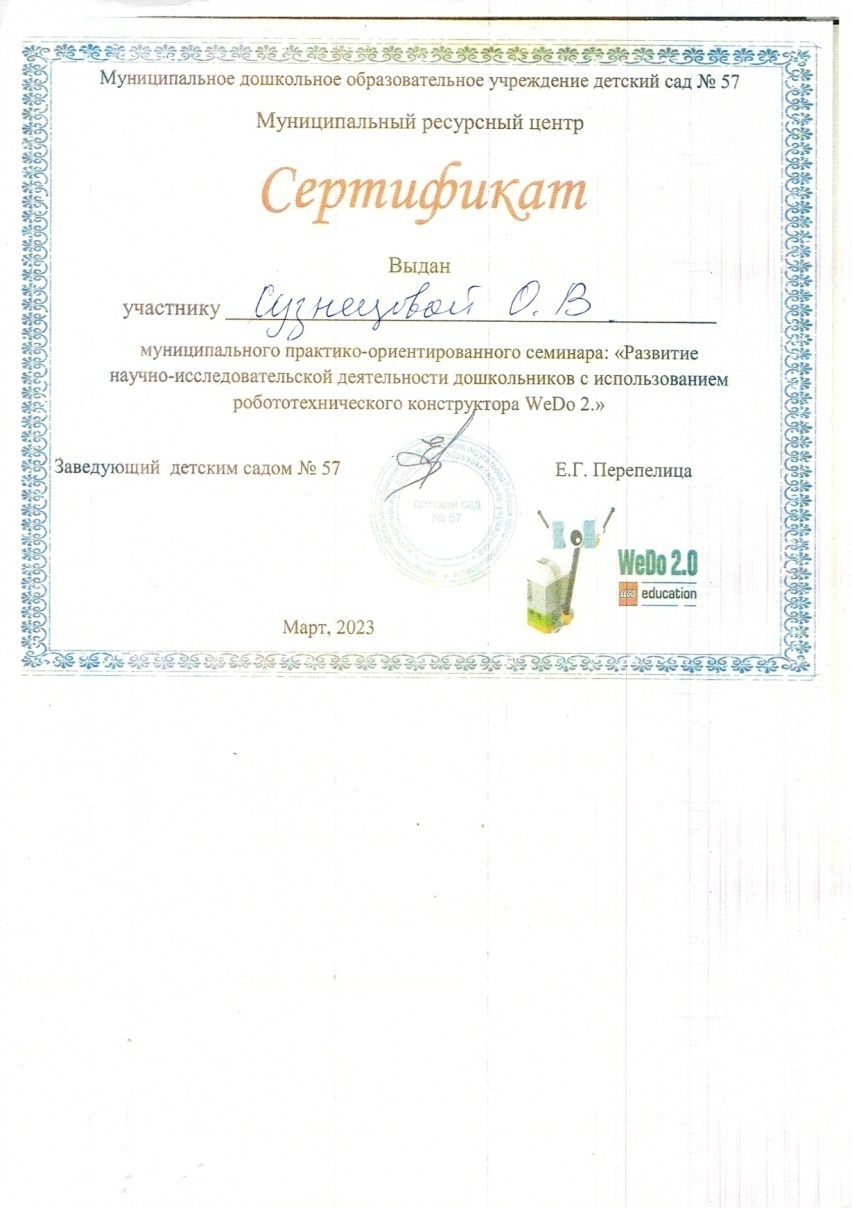 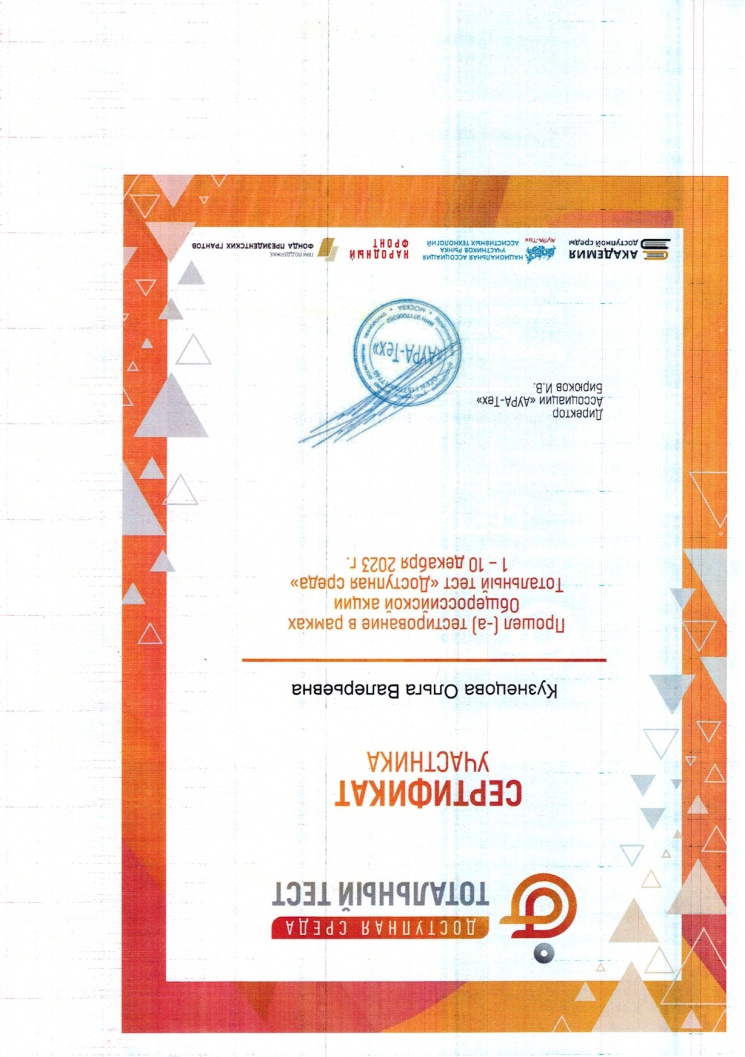 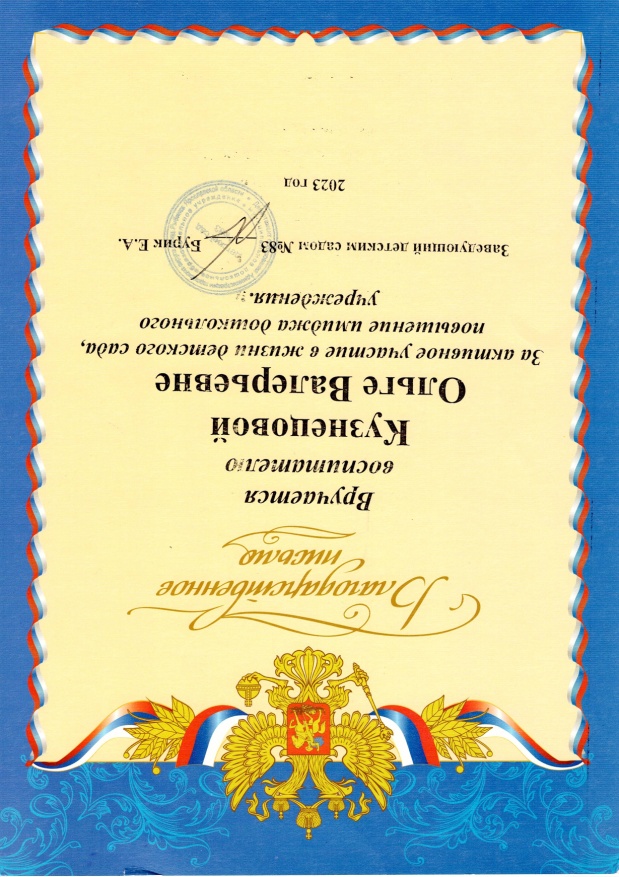 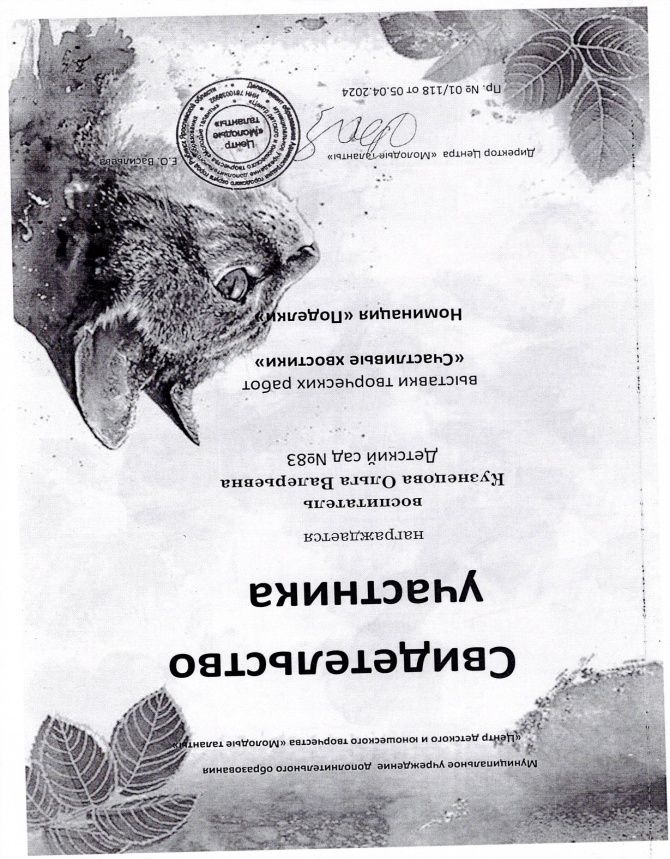 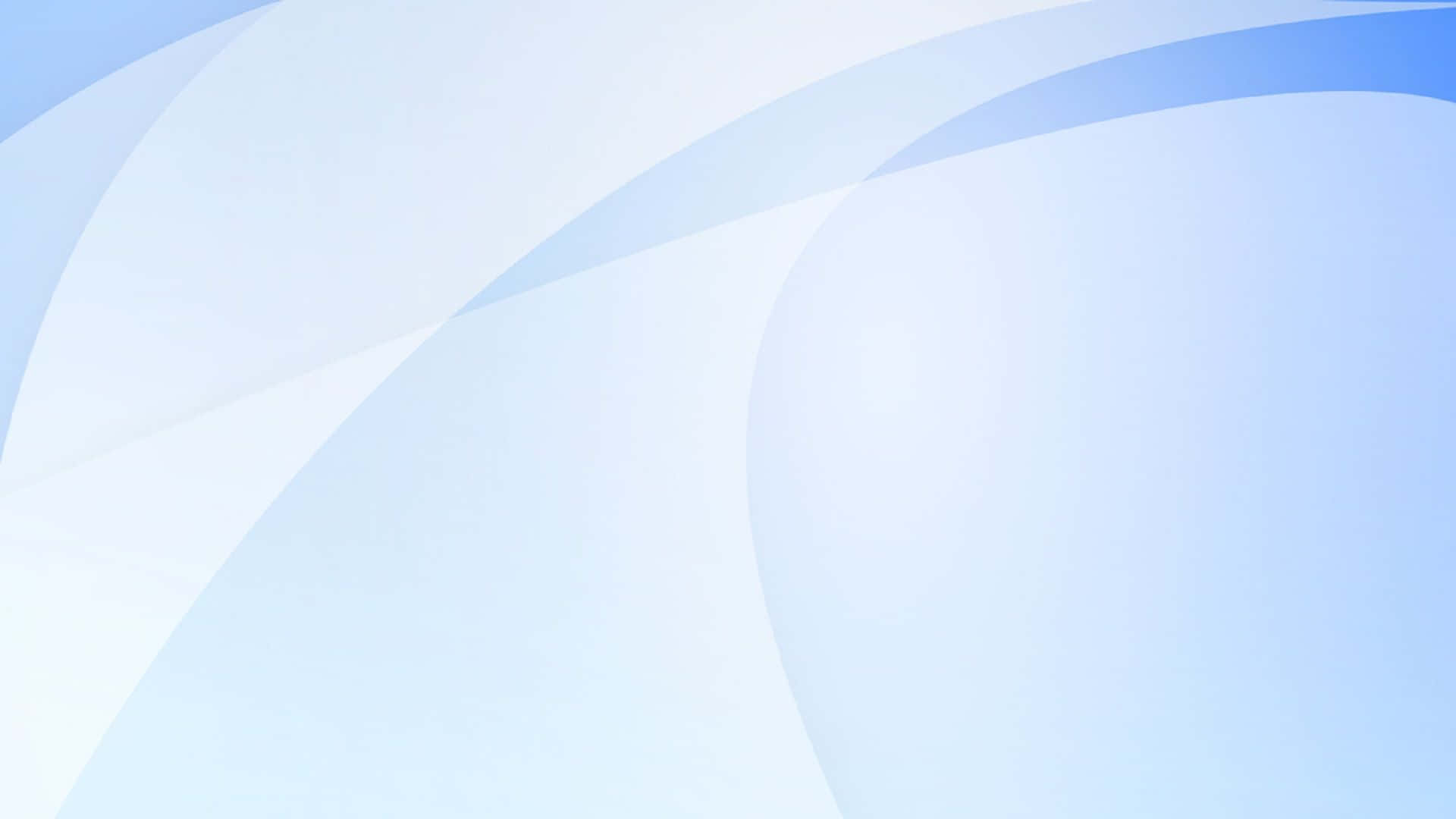 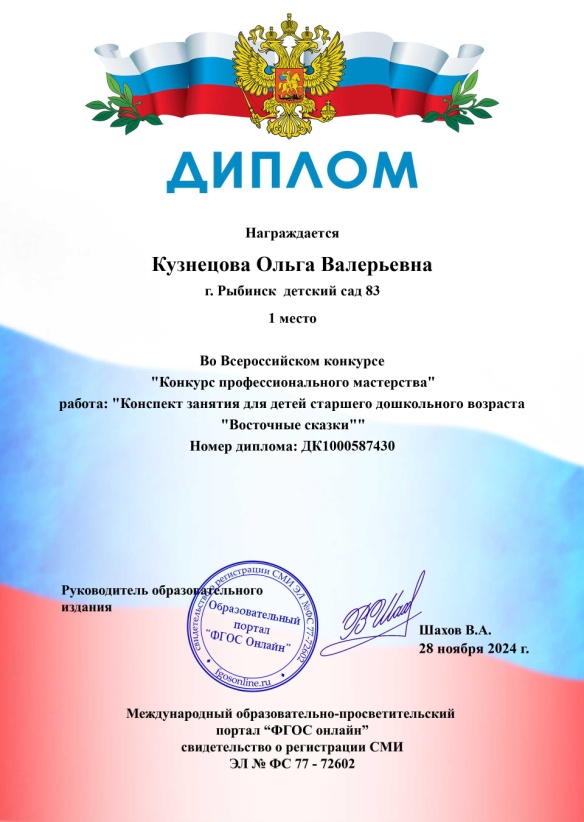 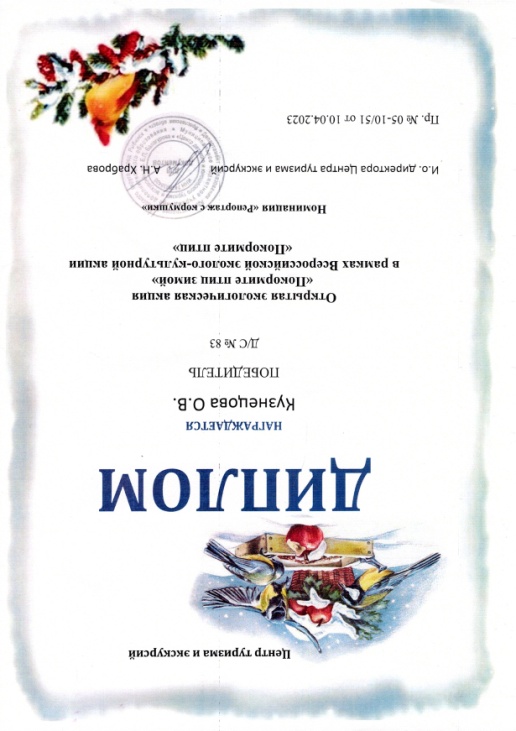 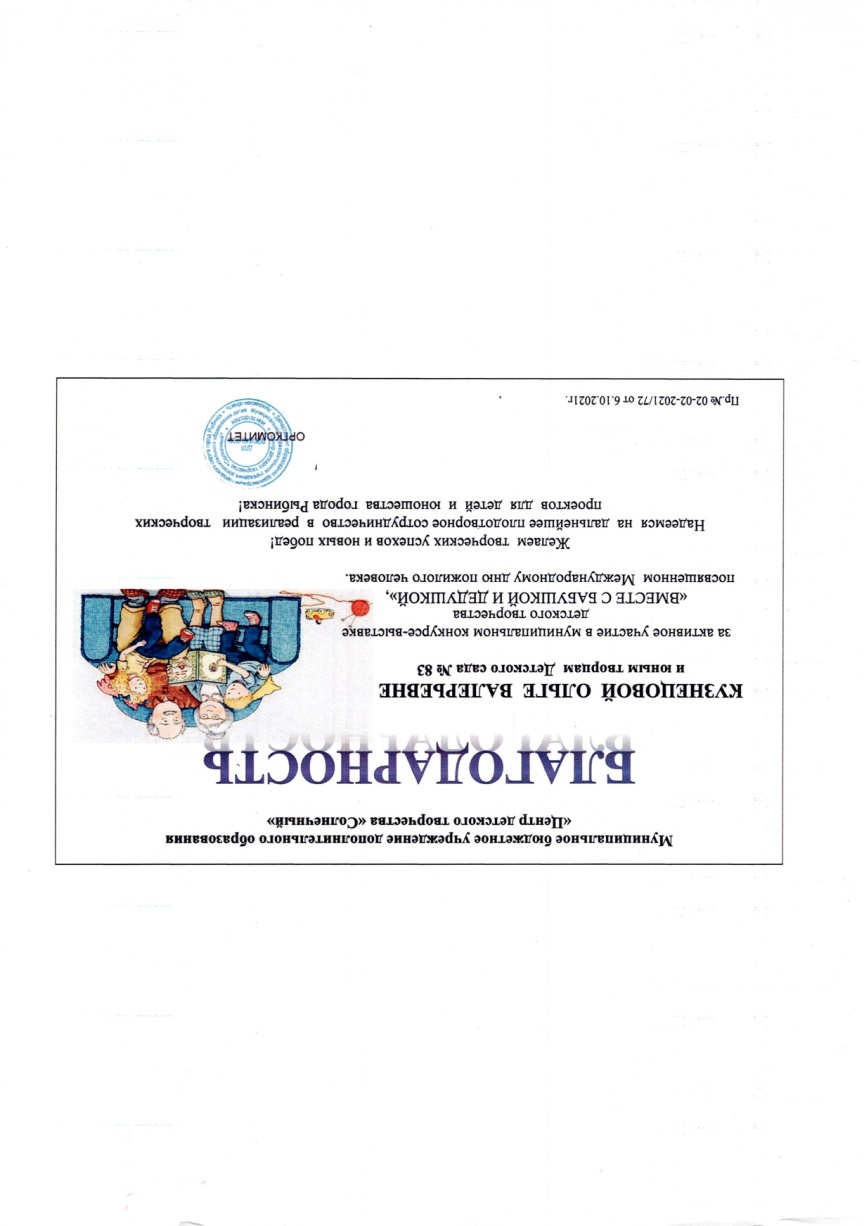 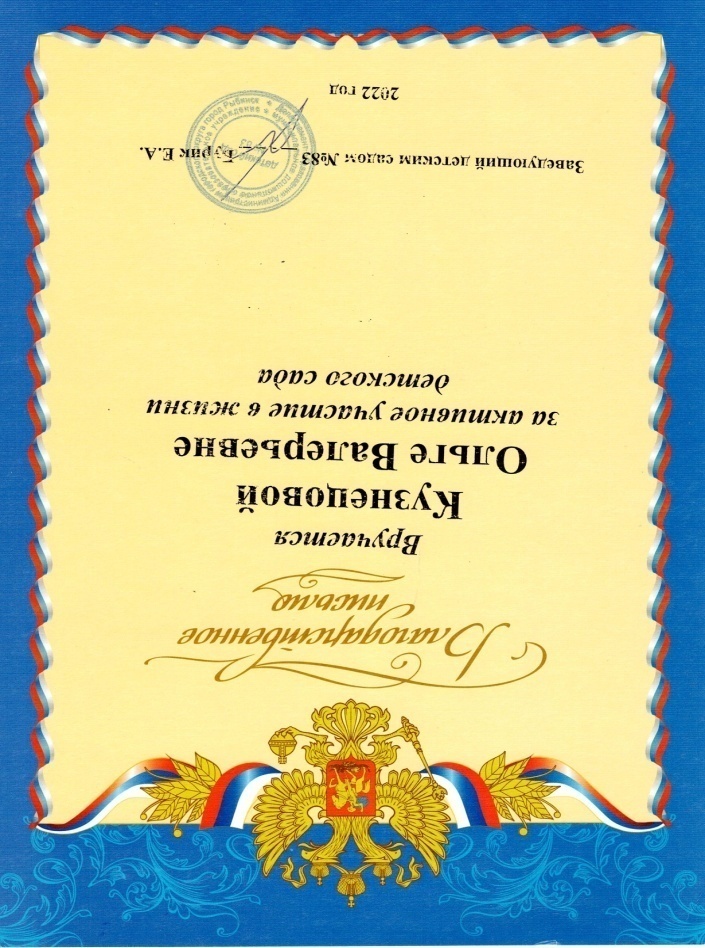 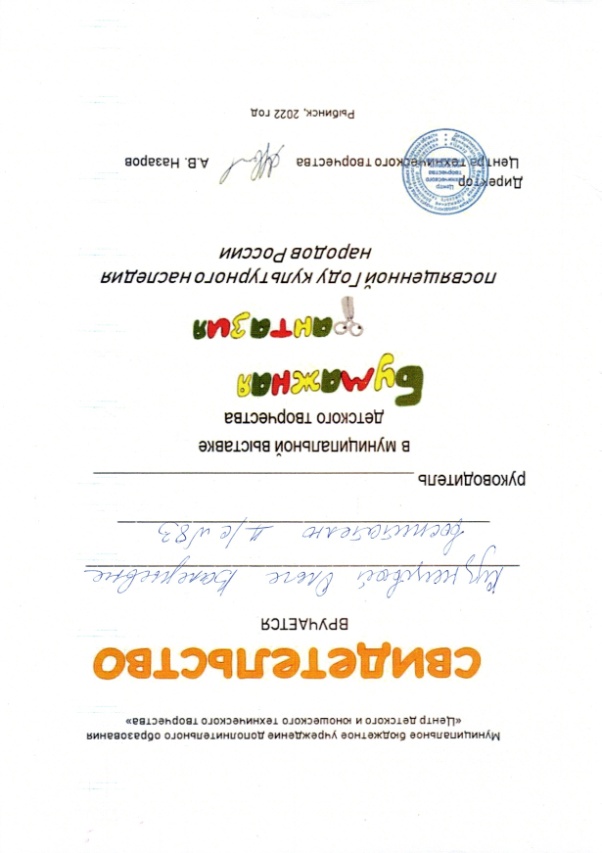 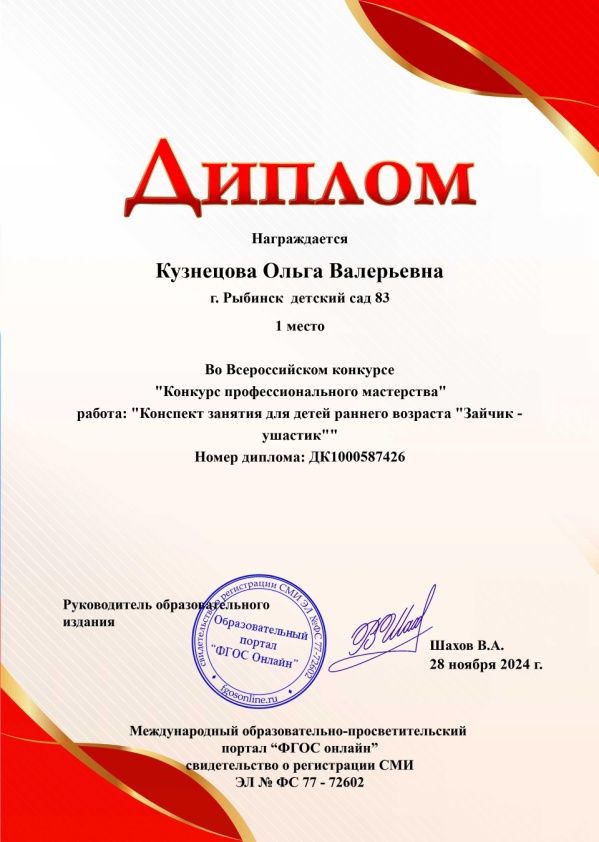 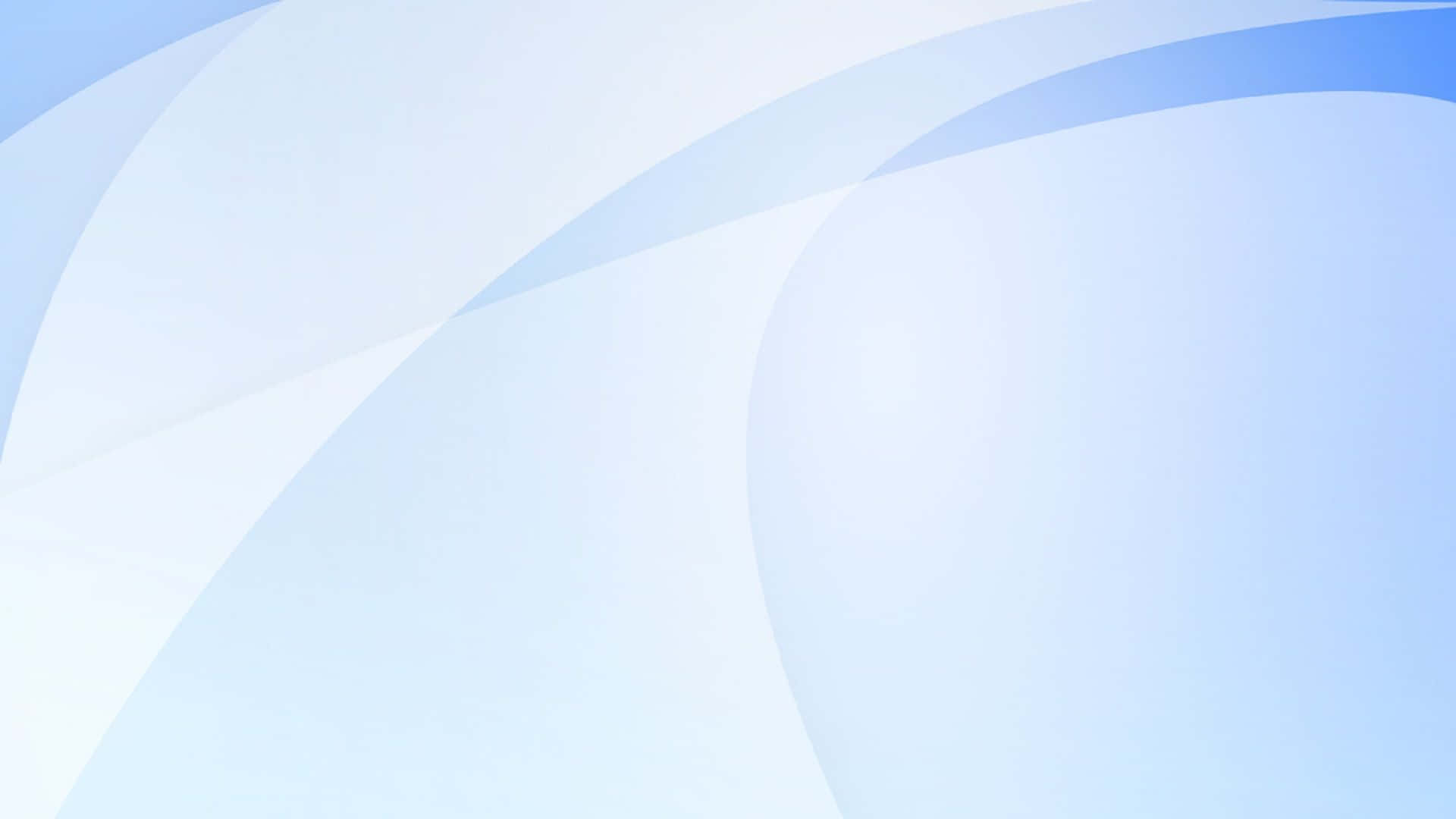 Достижения воспитанников
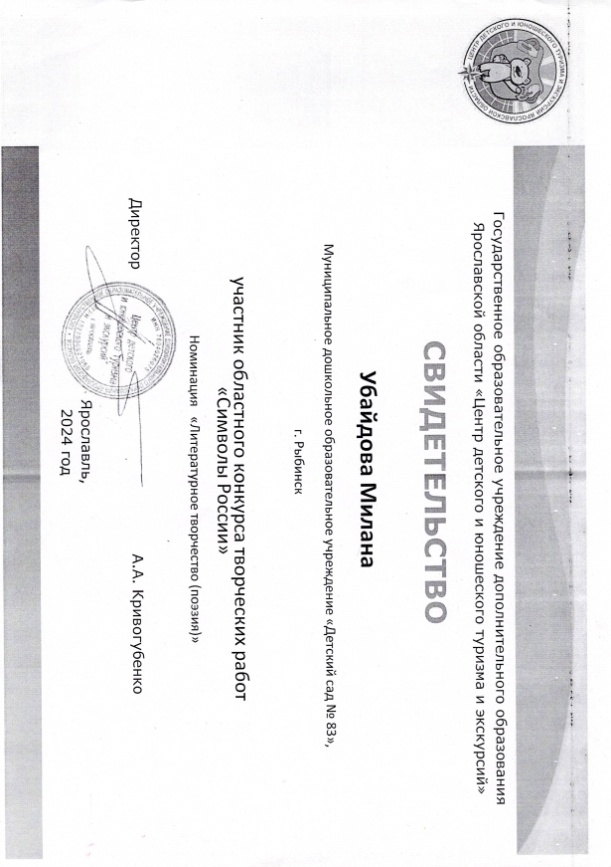 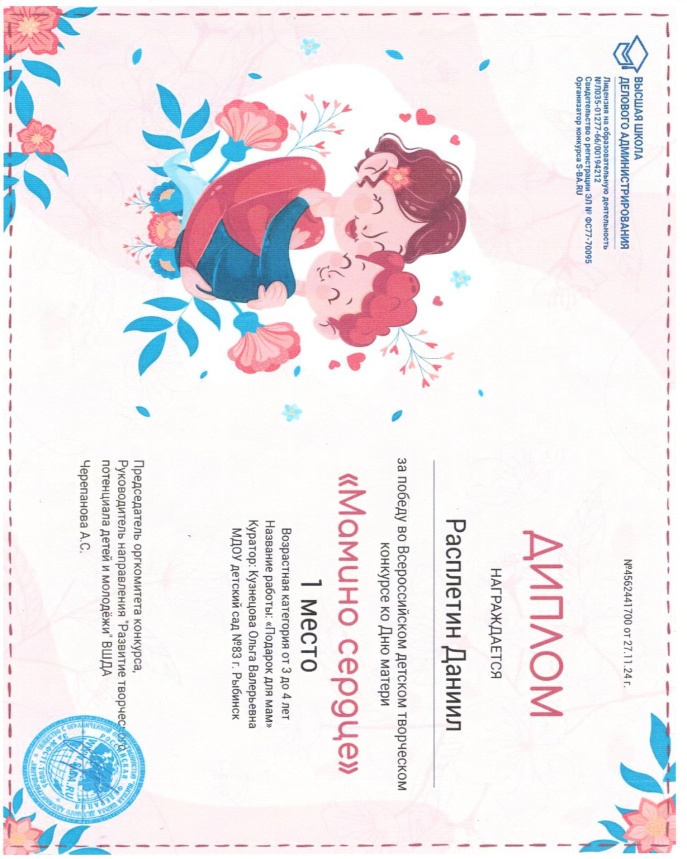 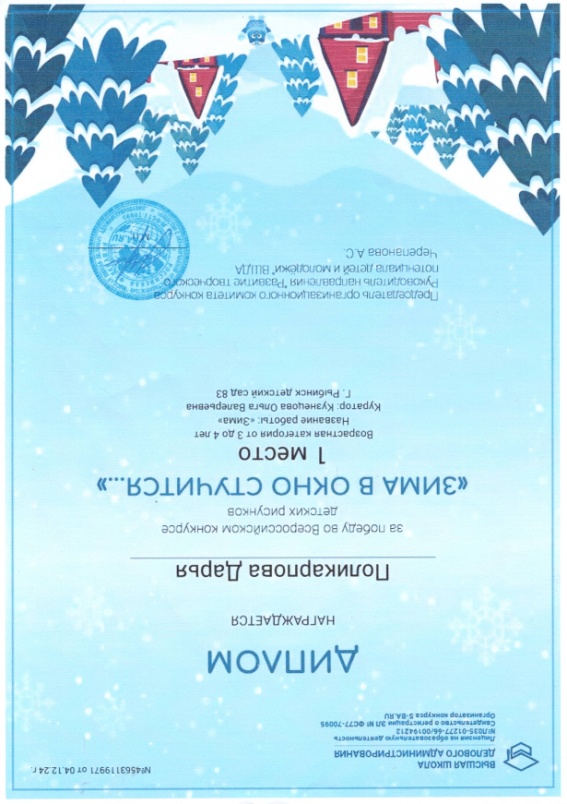 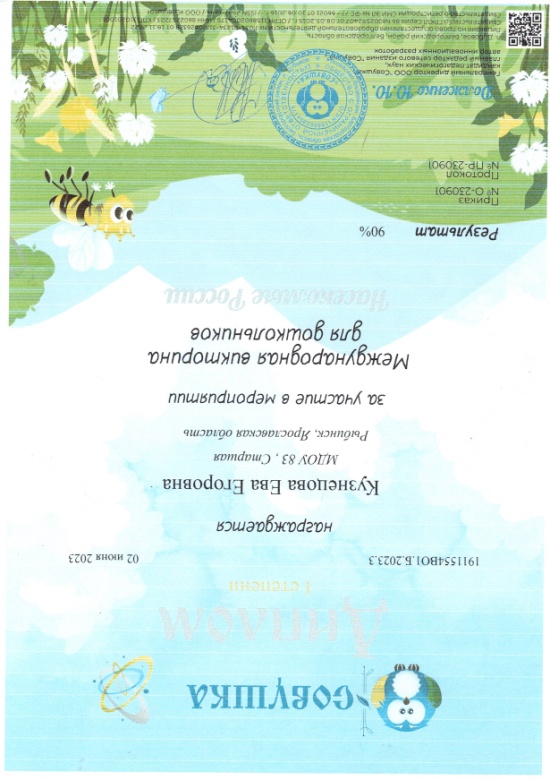 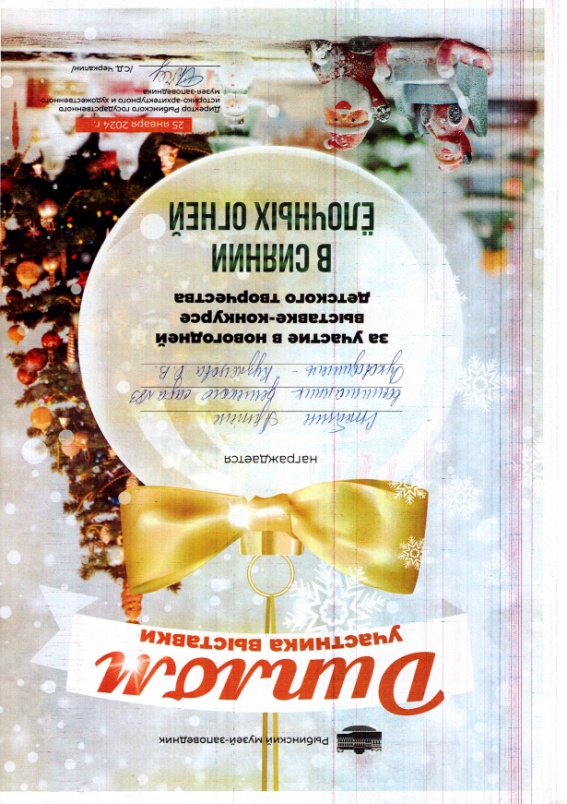 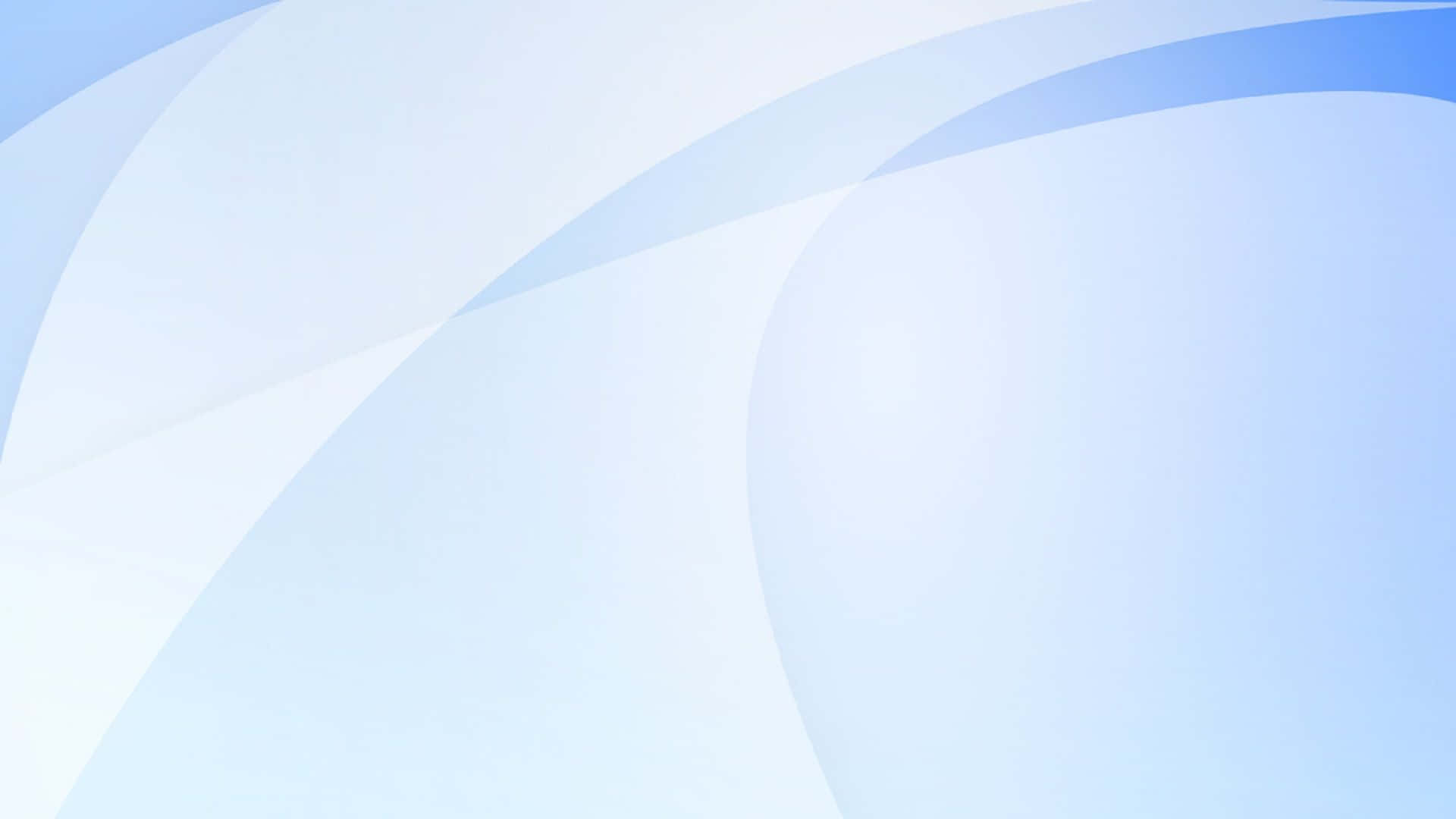 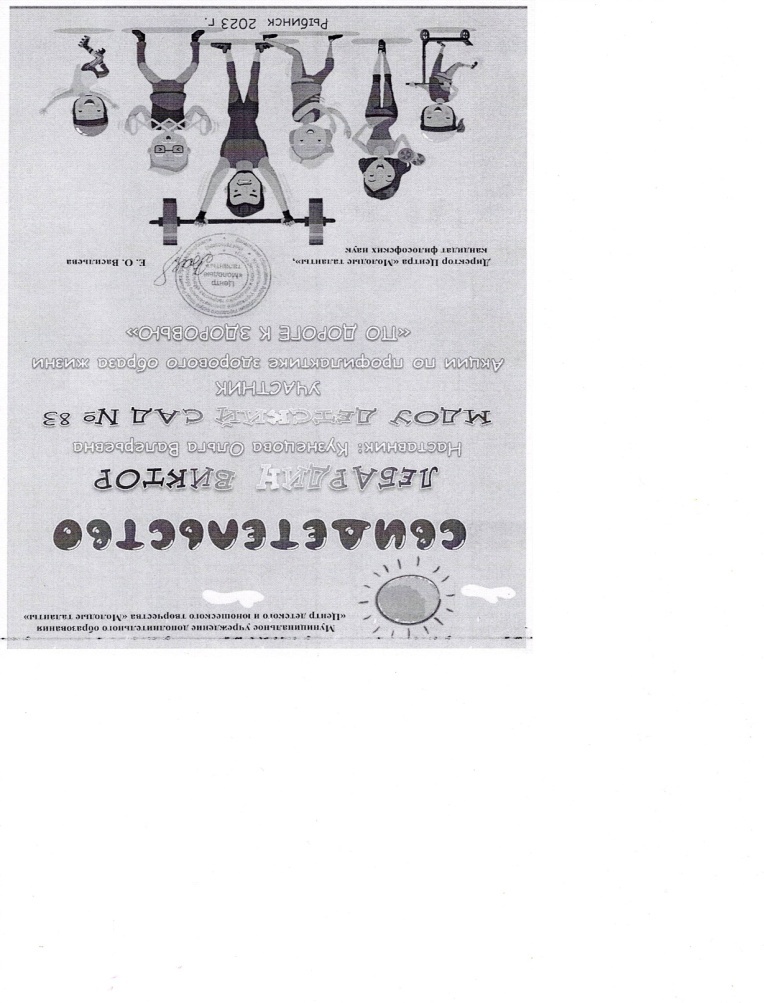 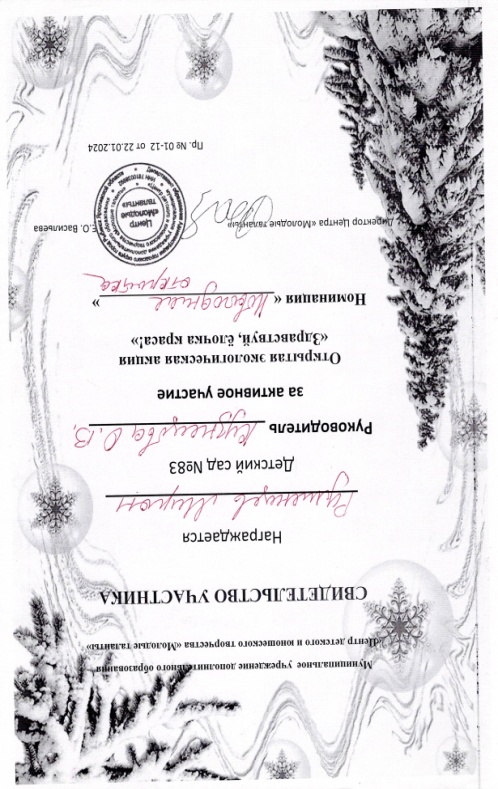 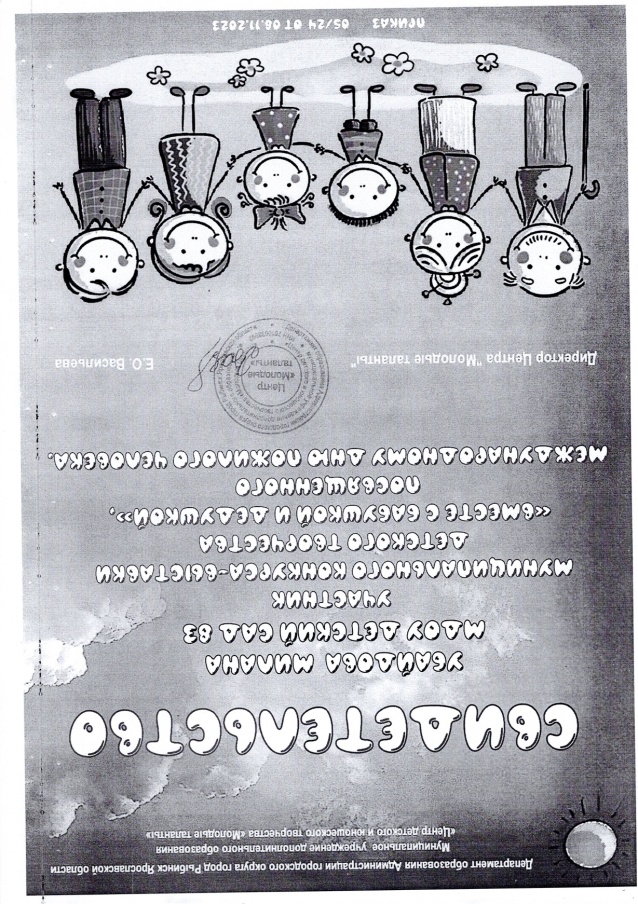 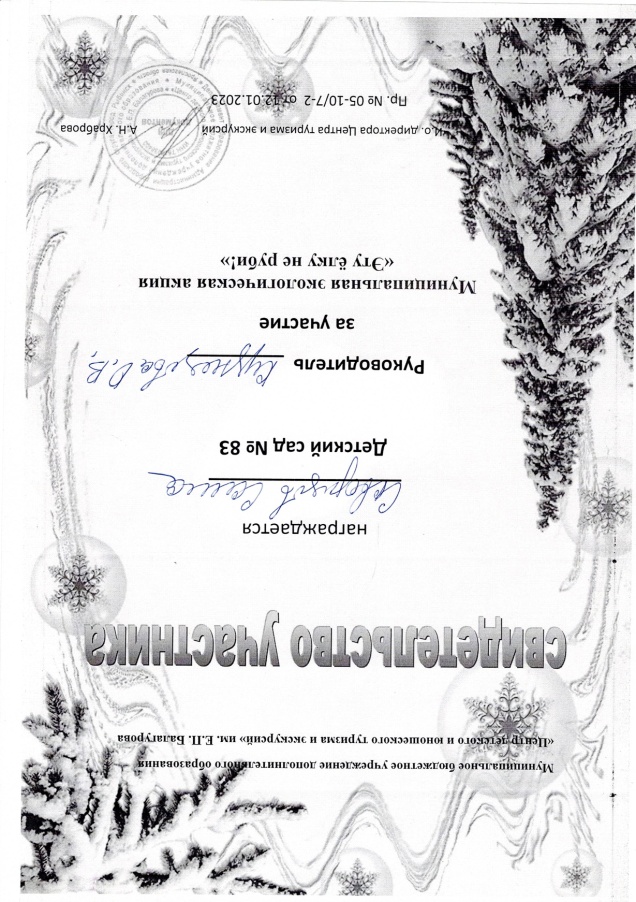 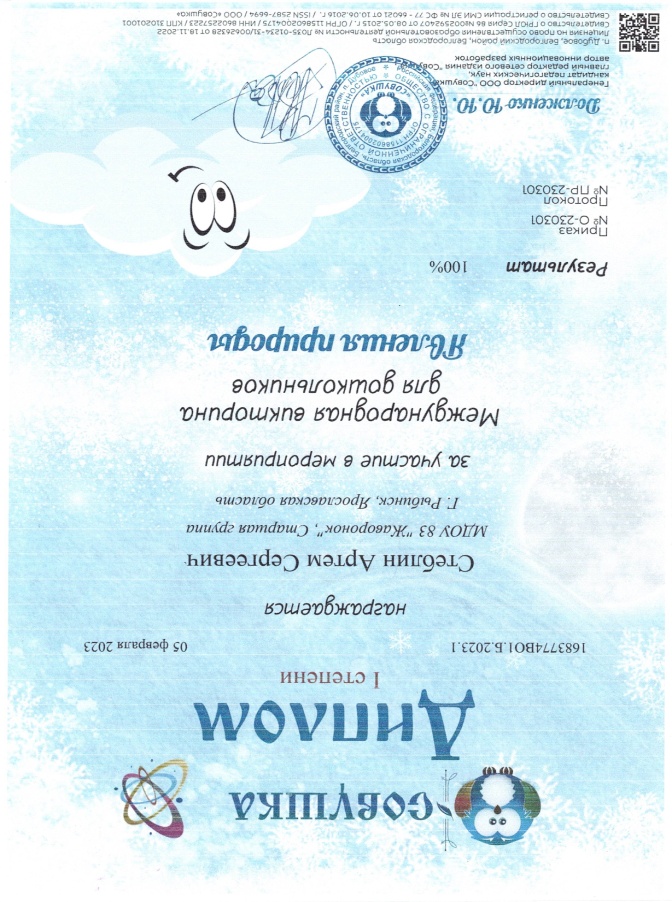 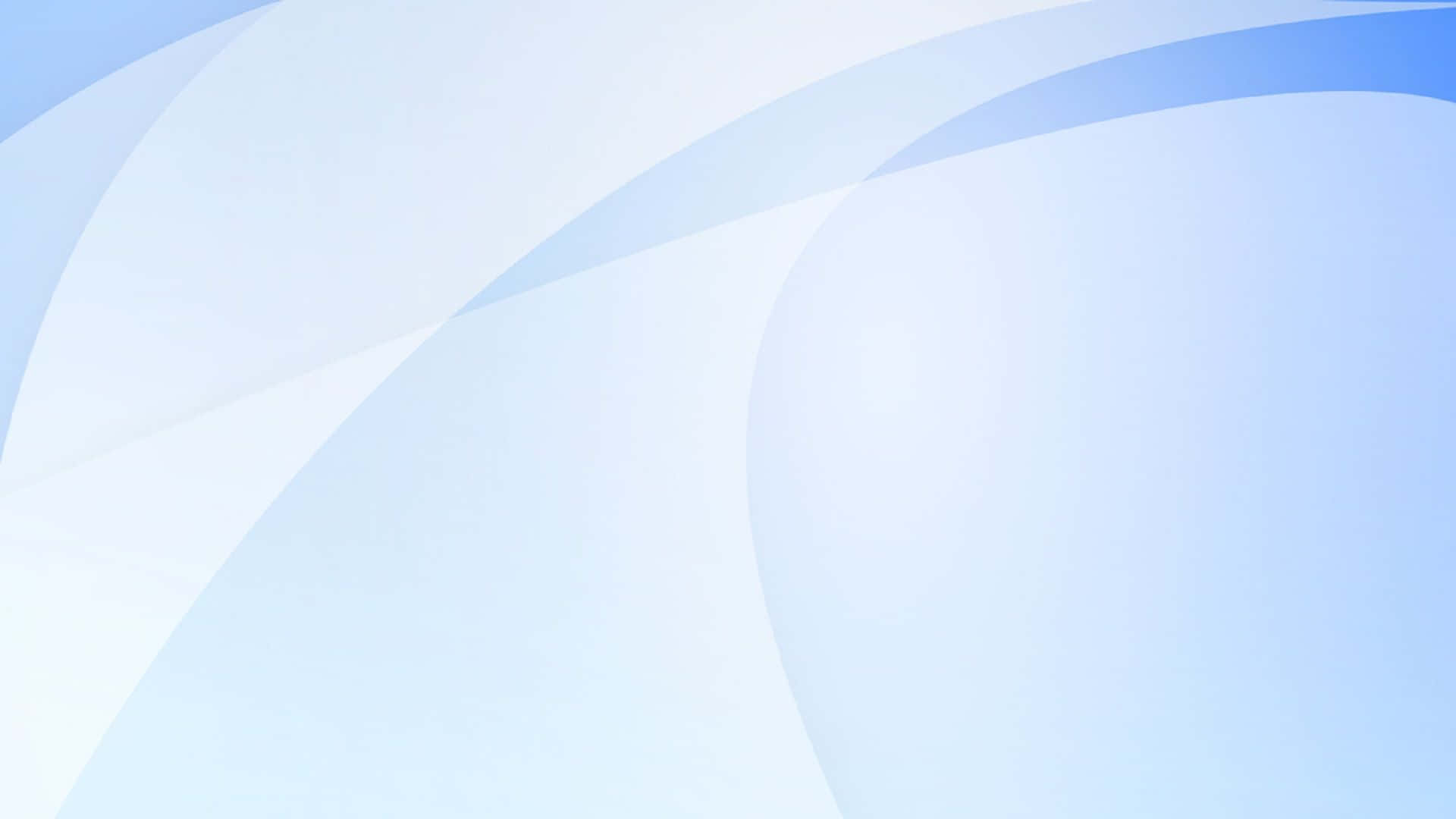 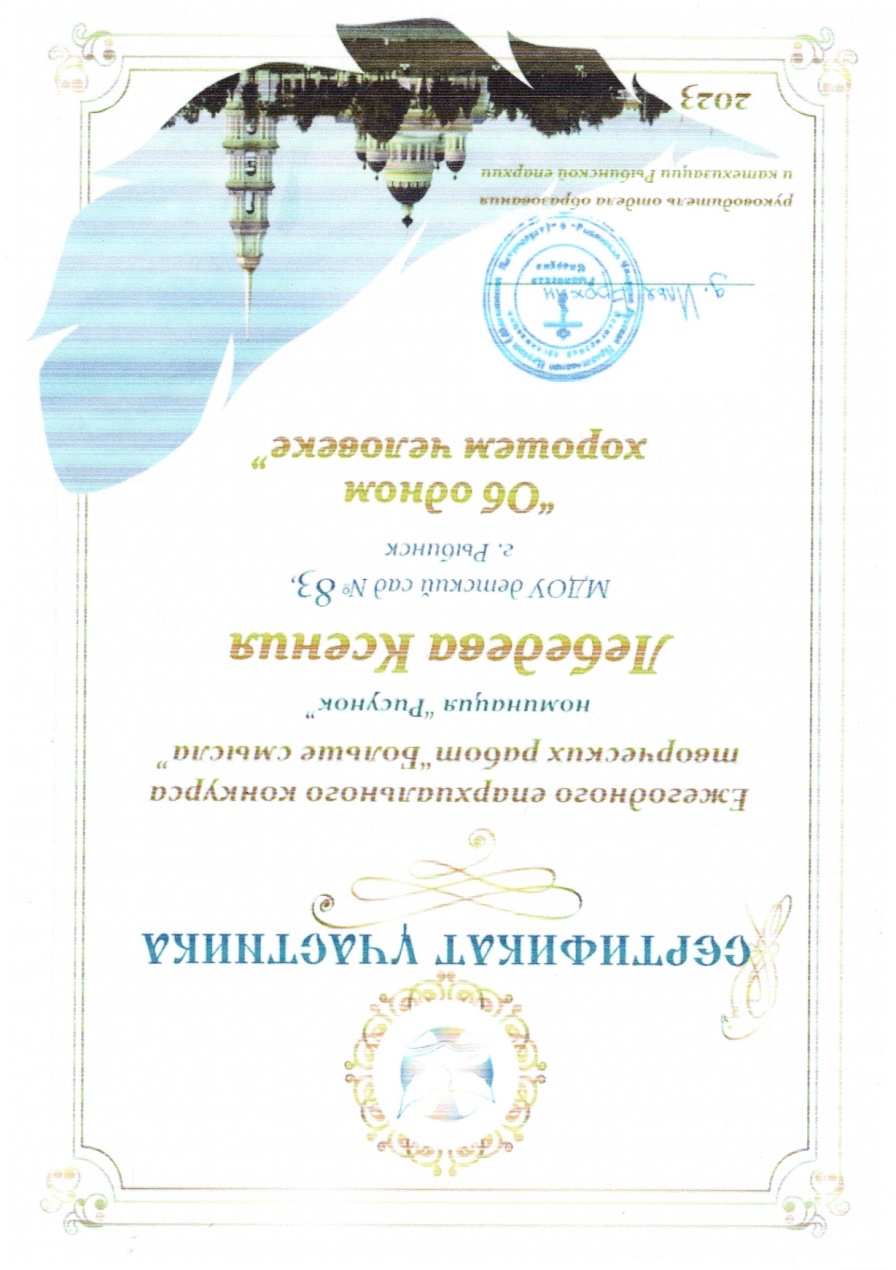 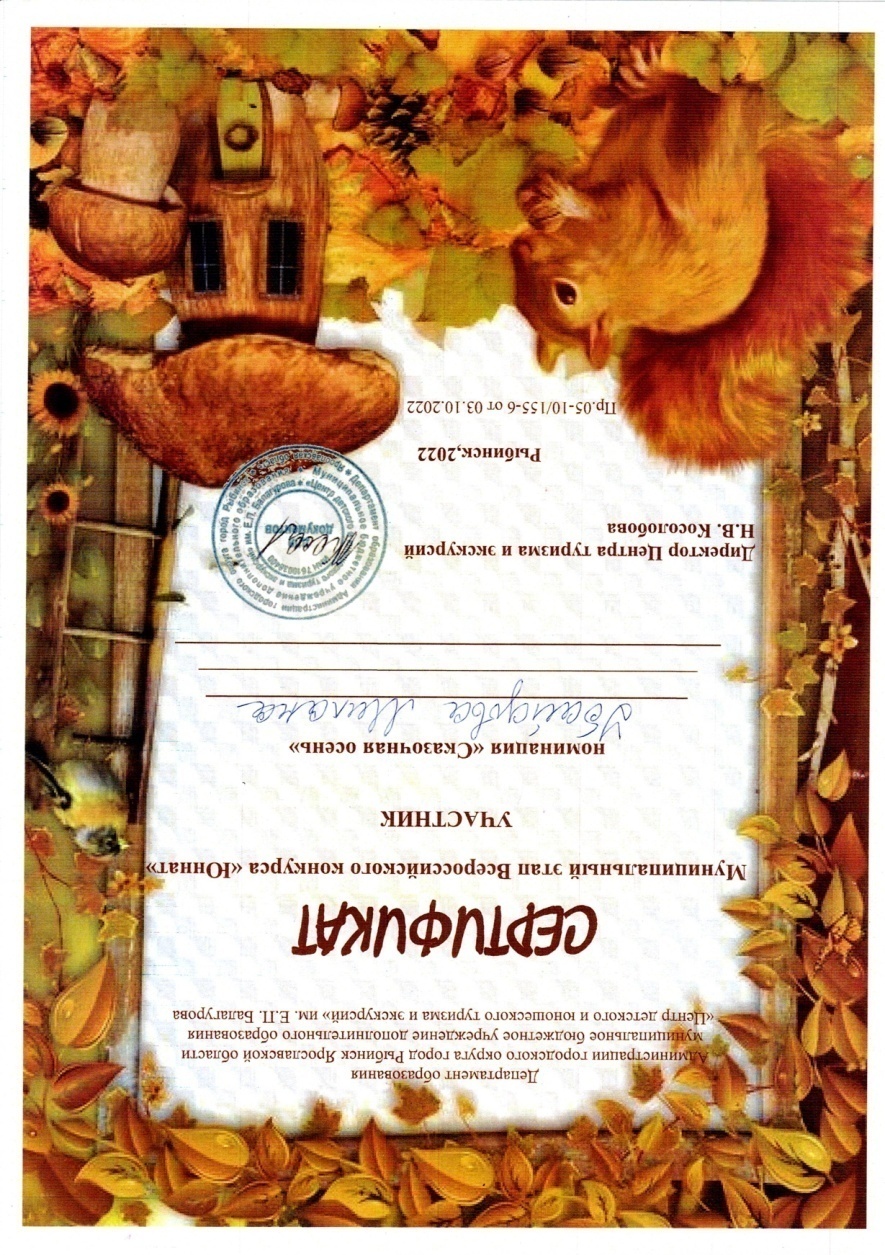 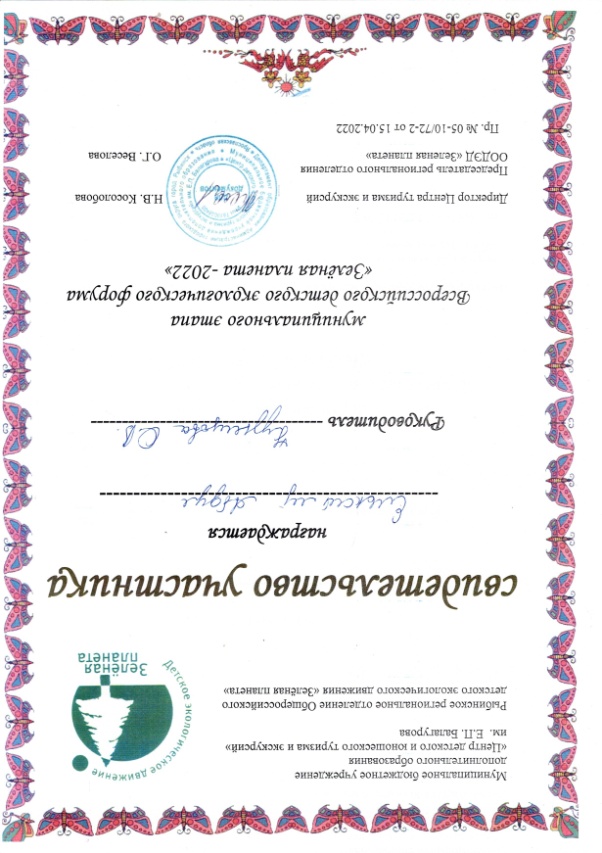 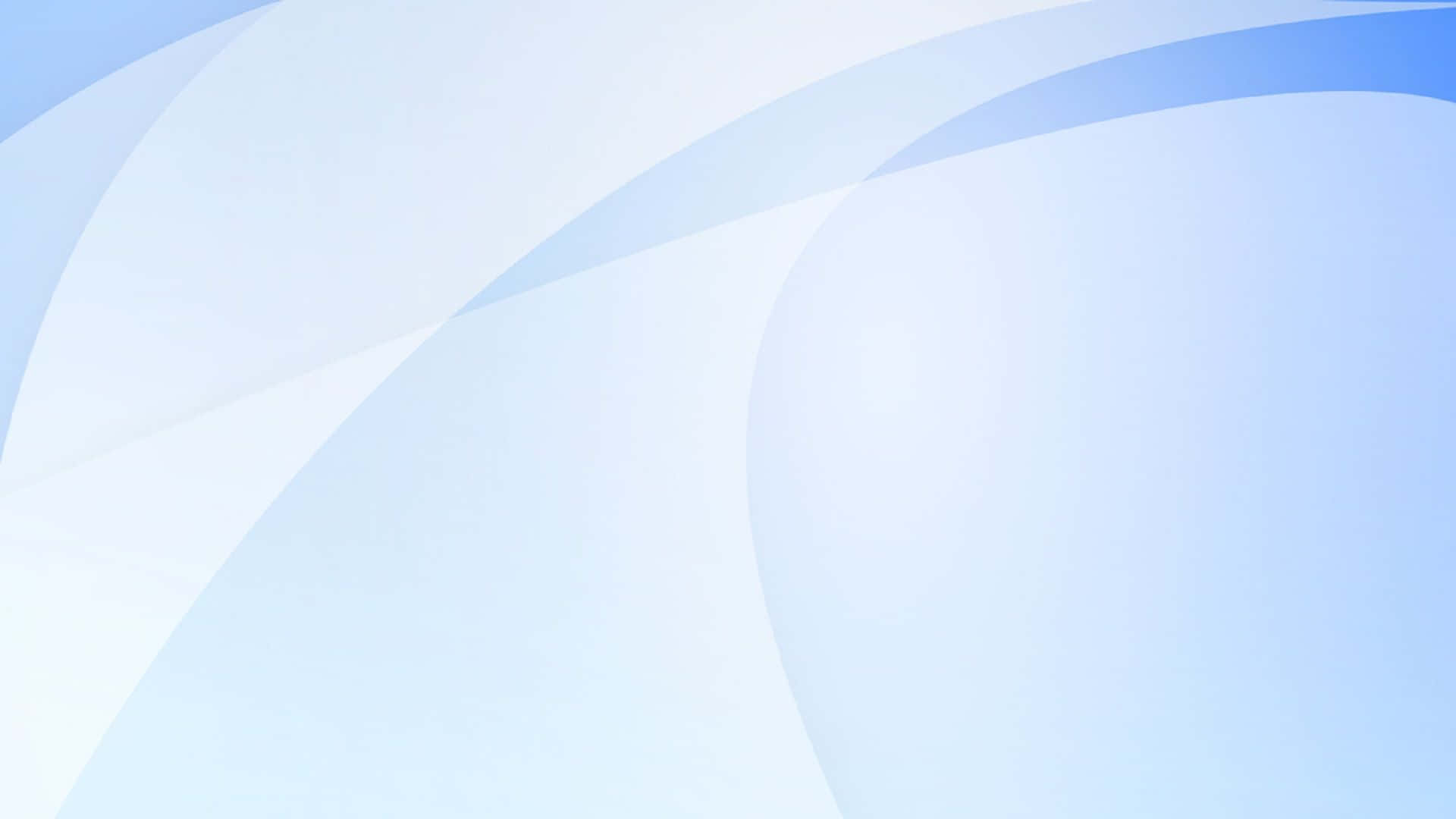 Методическая копилка
Тема моей итоговой аттестационной работы: «Театрализованная игра как средство развития речевой деятельности детей раннего возраста».
        Важнейшей предпосылкой совершенствования речевой деятельности детей является создание эмоционально благоприятной ситуации, которая способствует возникновению желания активно участвовать в речевом общении. И именно театрализованная игра помогает создать такие ситуации, в которых даже самые необщительные и скованные дети вступают в диалог и раскрываются.
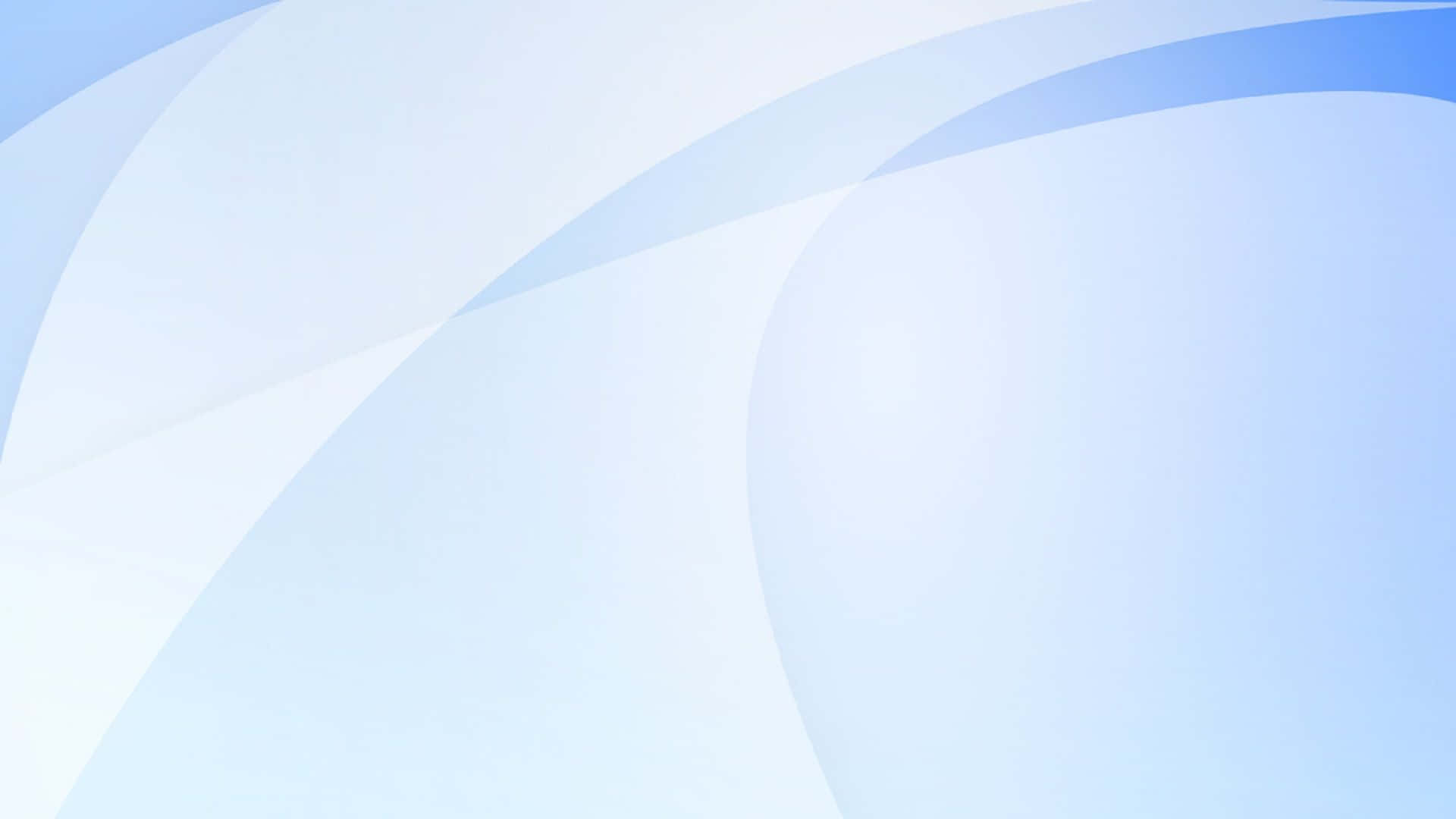 Участие в жизни детского сада
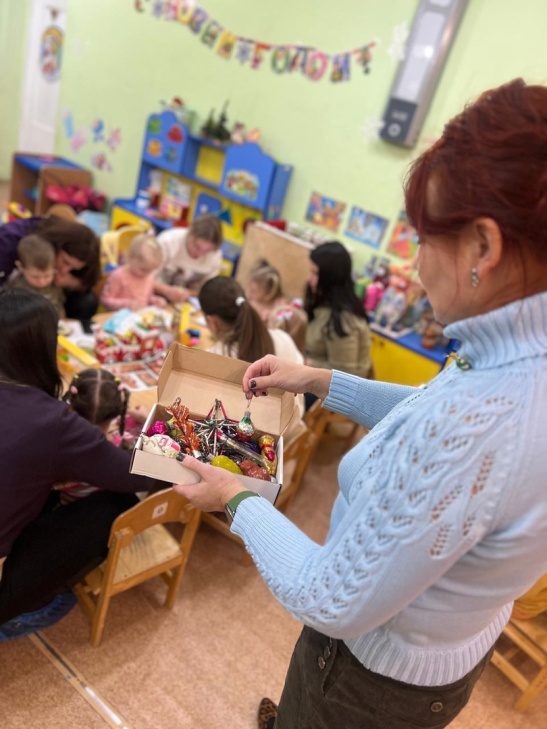 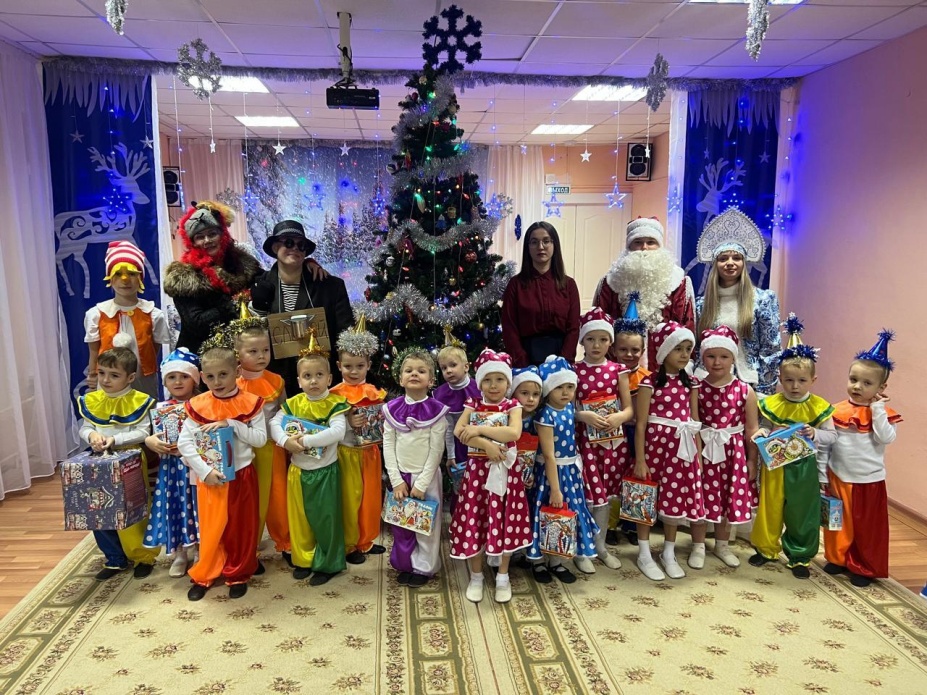 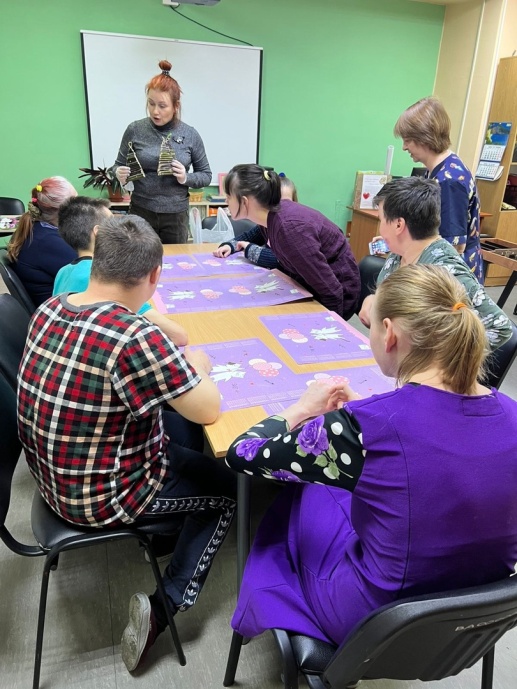 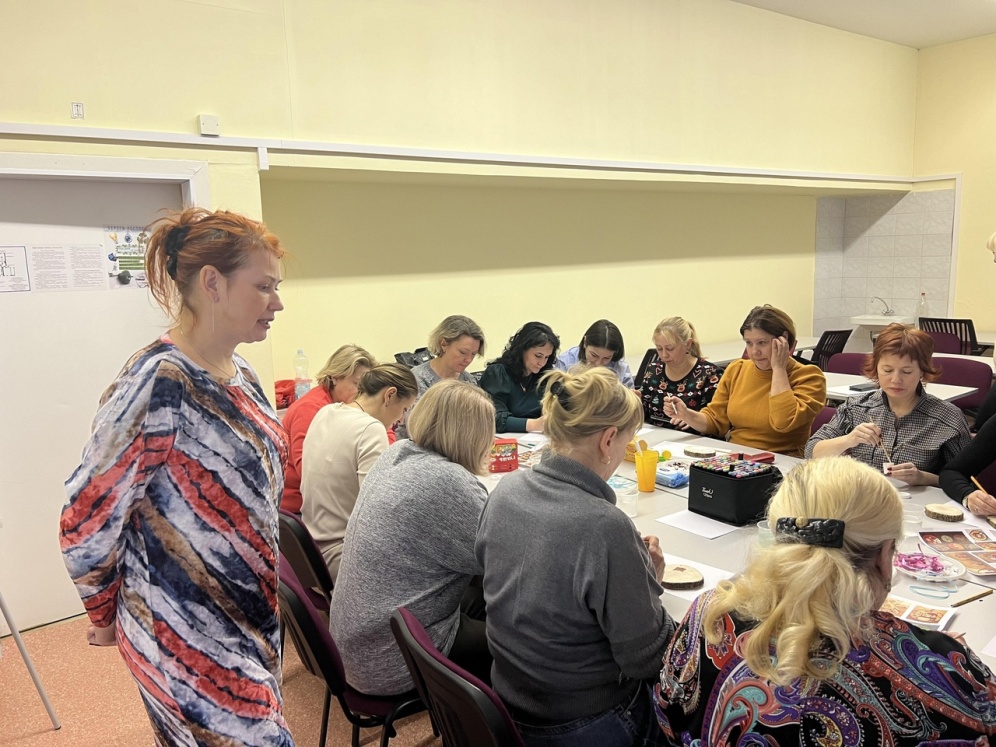 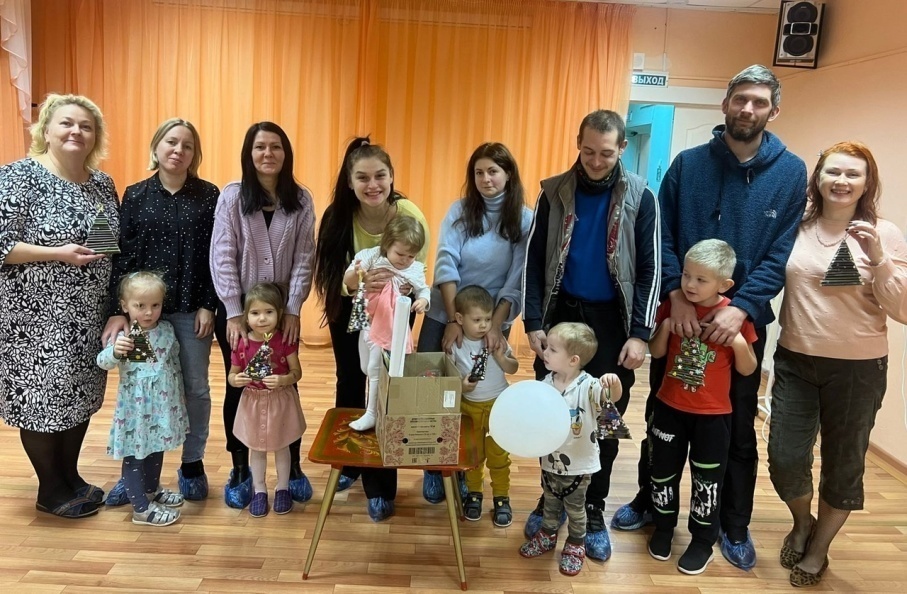 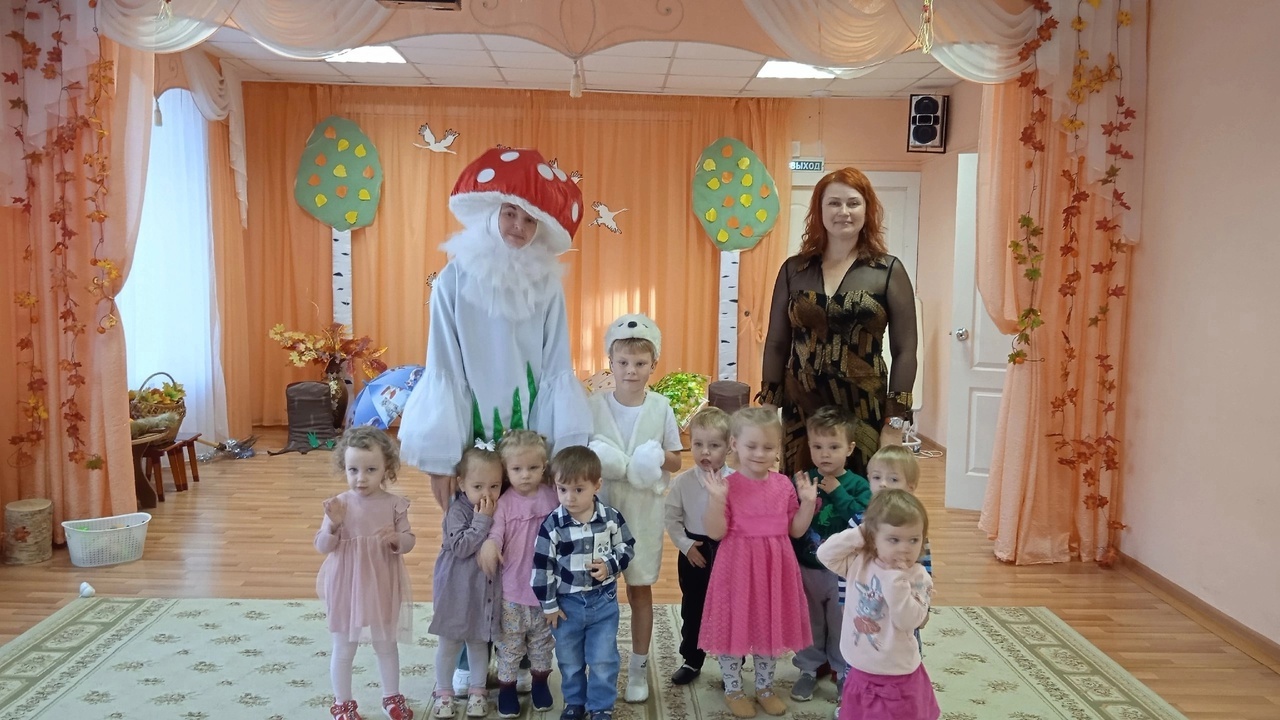 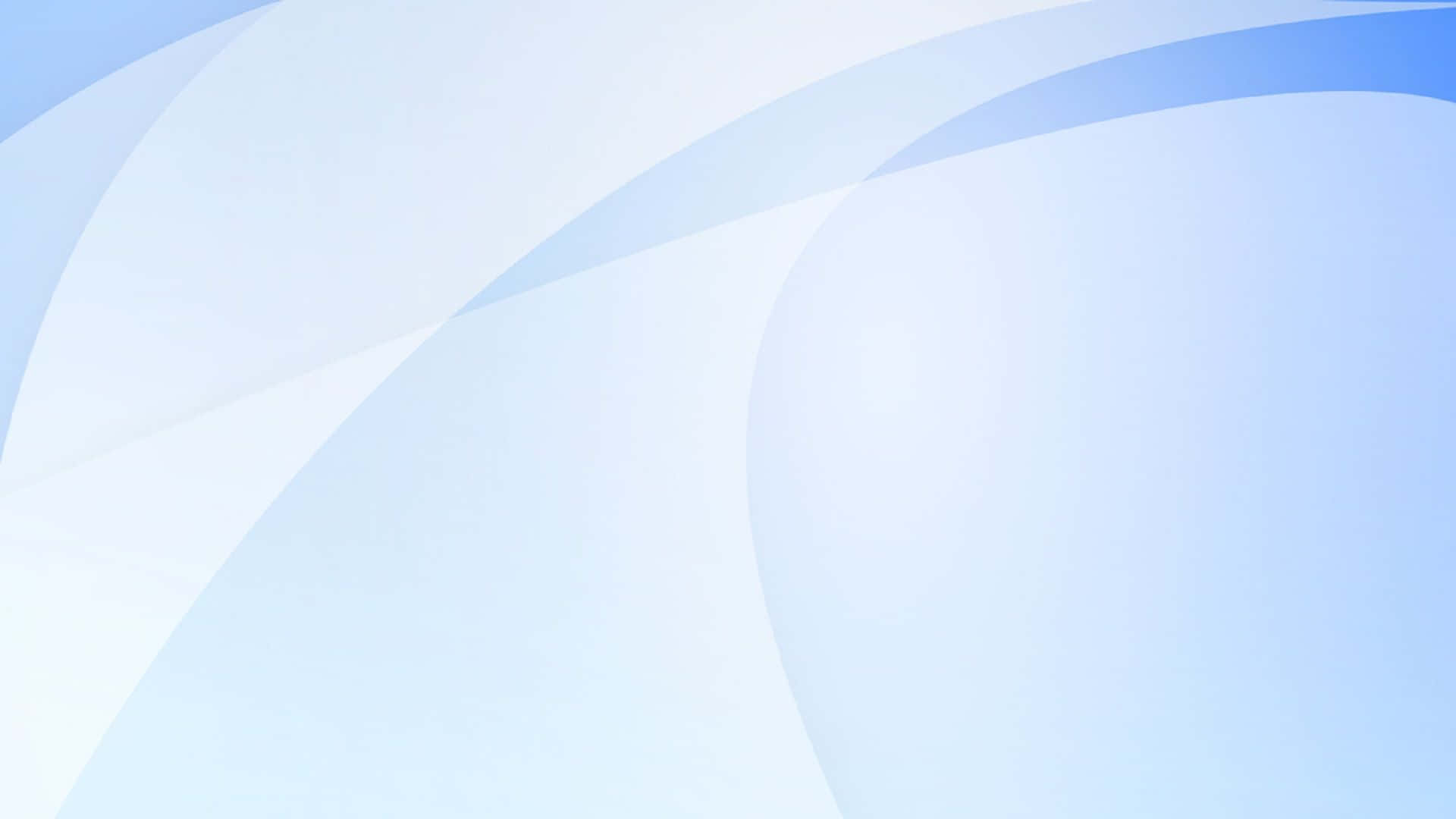 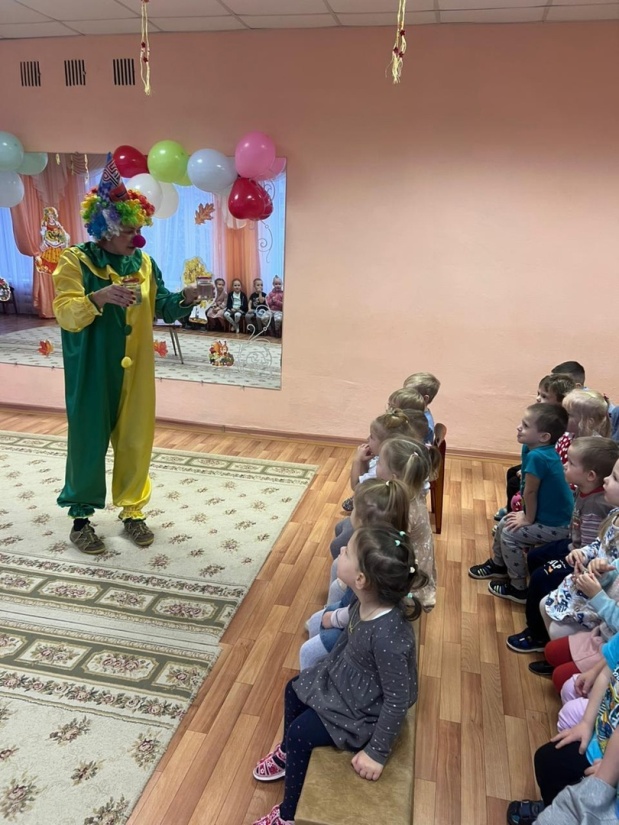 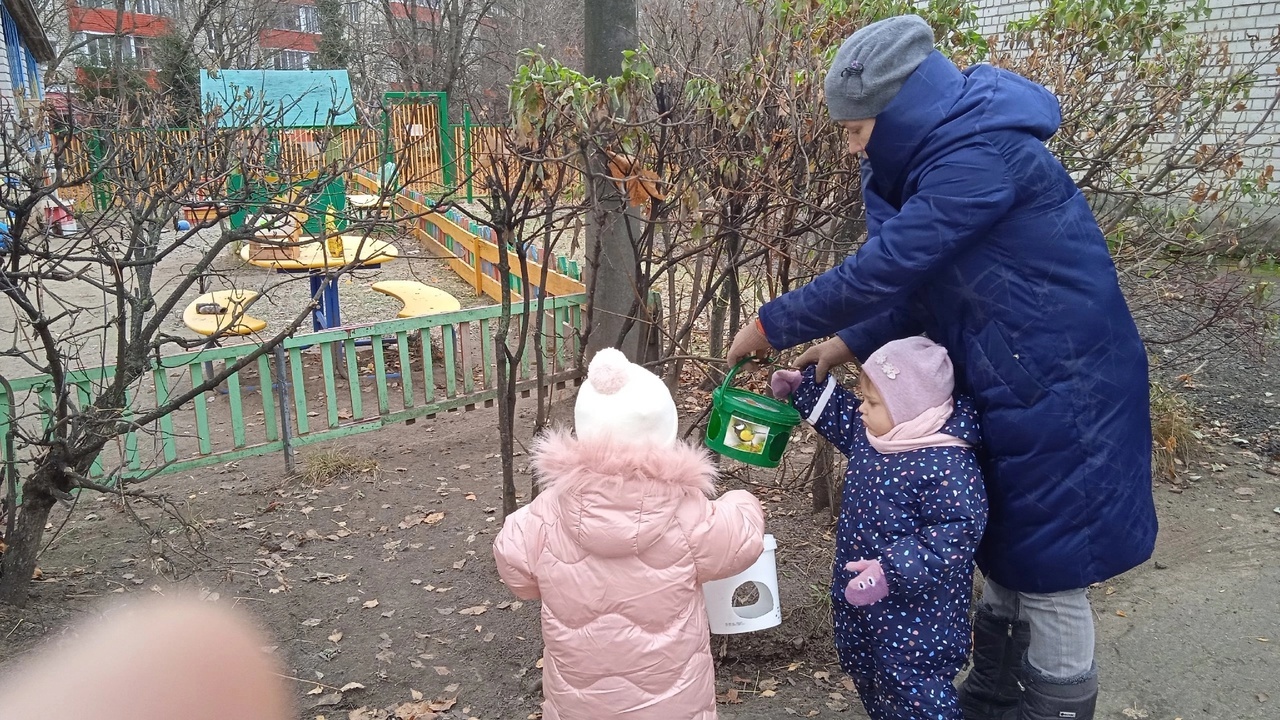 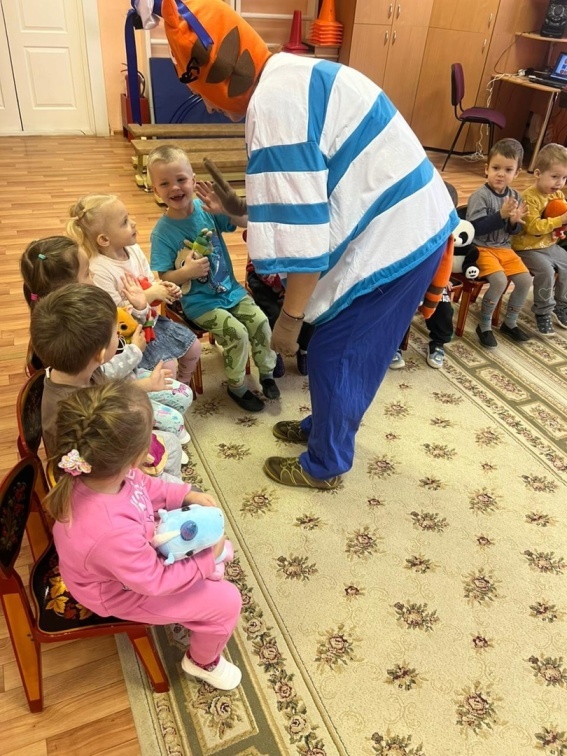 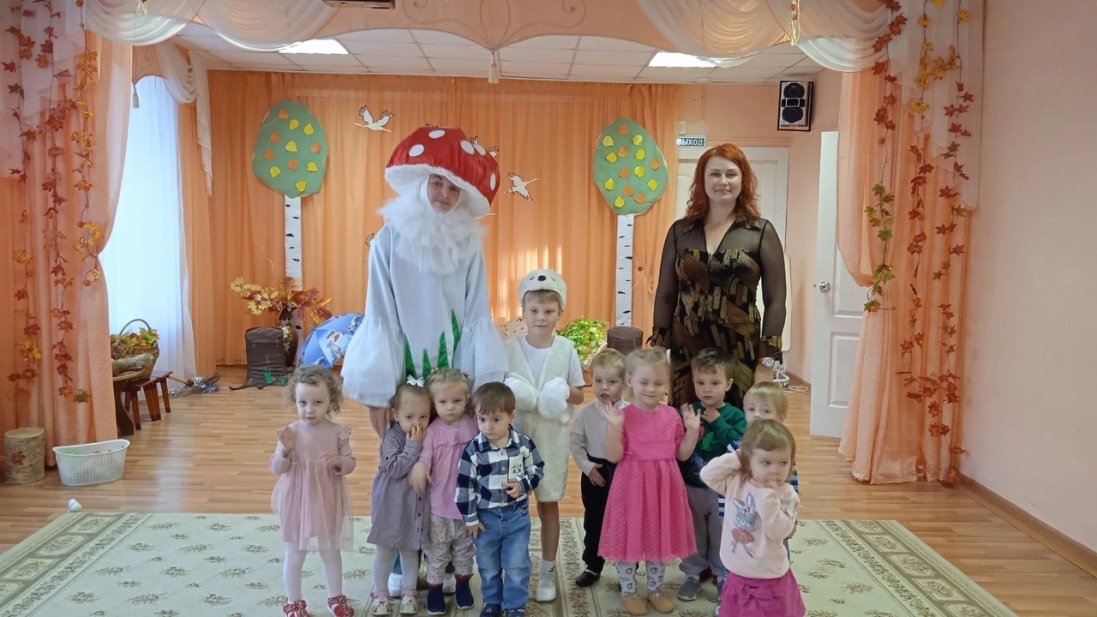 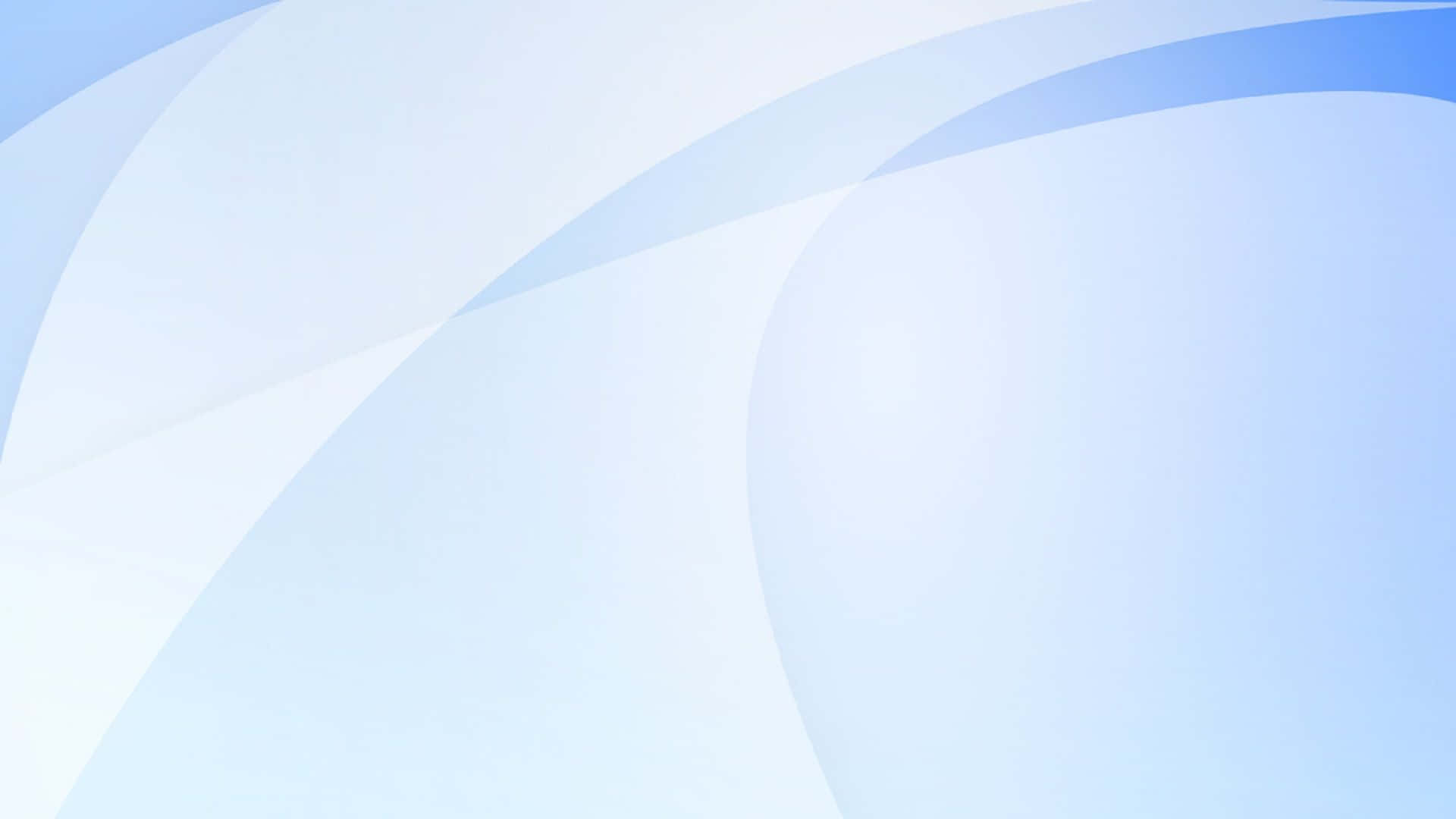 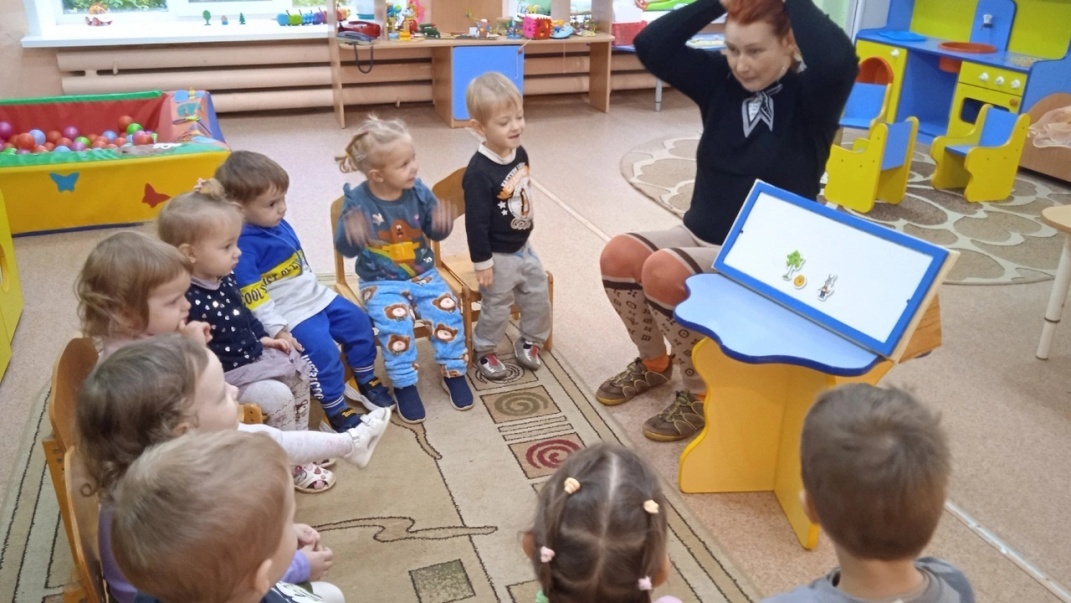 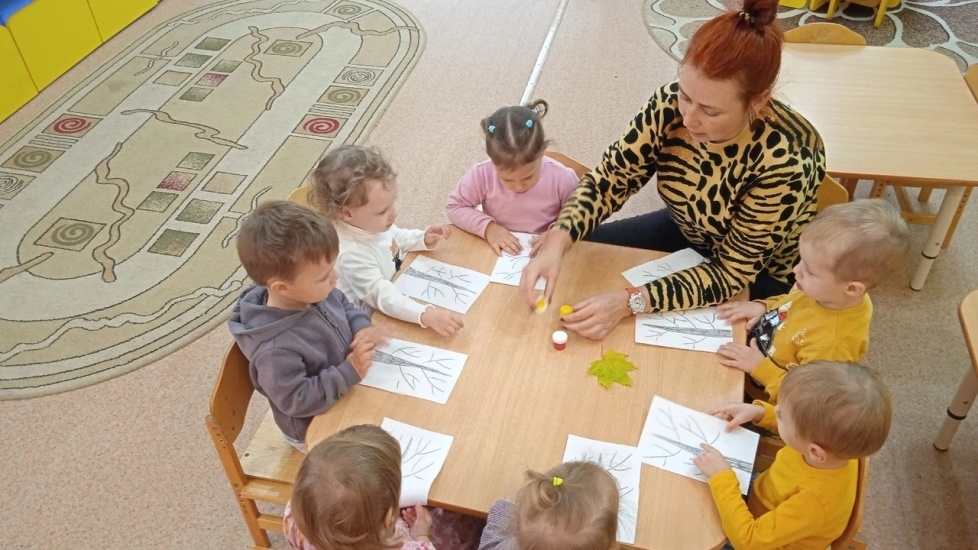 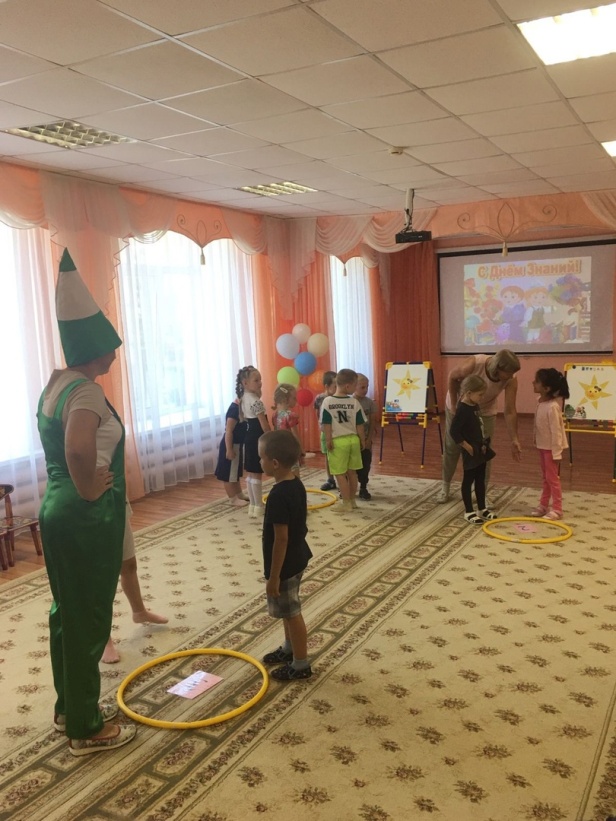 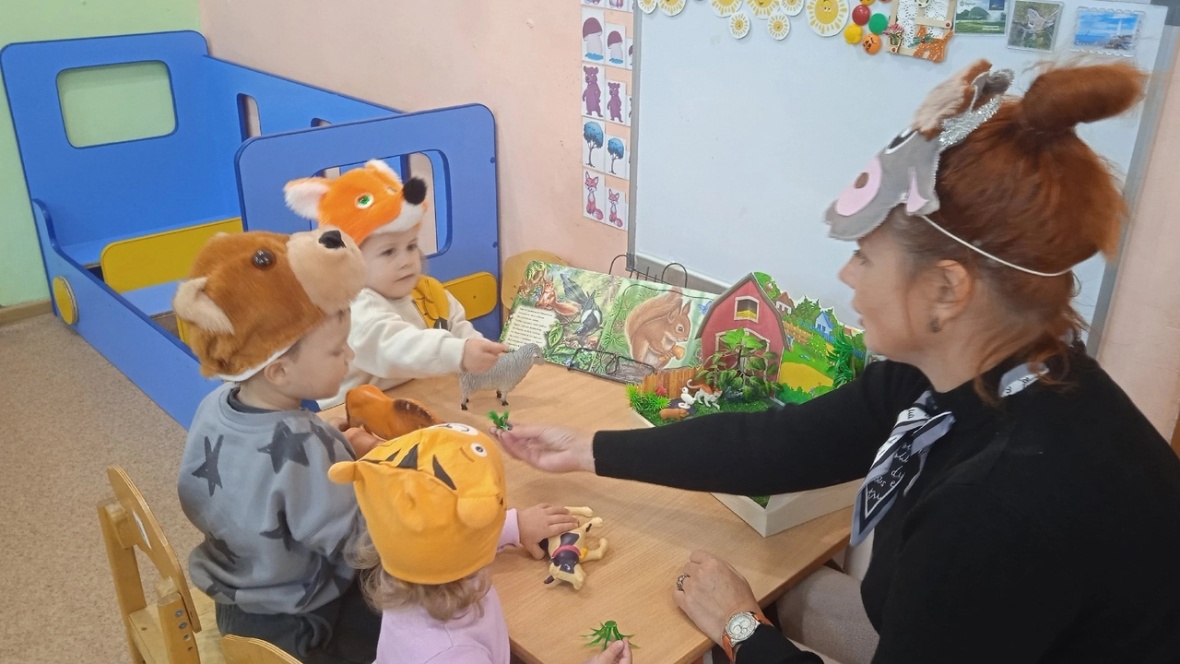